1 2 3 4 5 6 7 8 9 10 11 12
The numbers 1-12naturally form four groups
First Principles: 1, 2
Numbers of Structure: 3, 4, 6, 8, 12
Numbers of Life: 5, 10
Numbers of Mystery: 7, 9, 11
Michael S. Schneider
www.constructingtheuniverse.com
Ad Triangulum Symmetry
1 2 3 4 5 6 7 8 9 10 11 12
Numbers of Structure
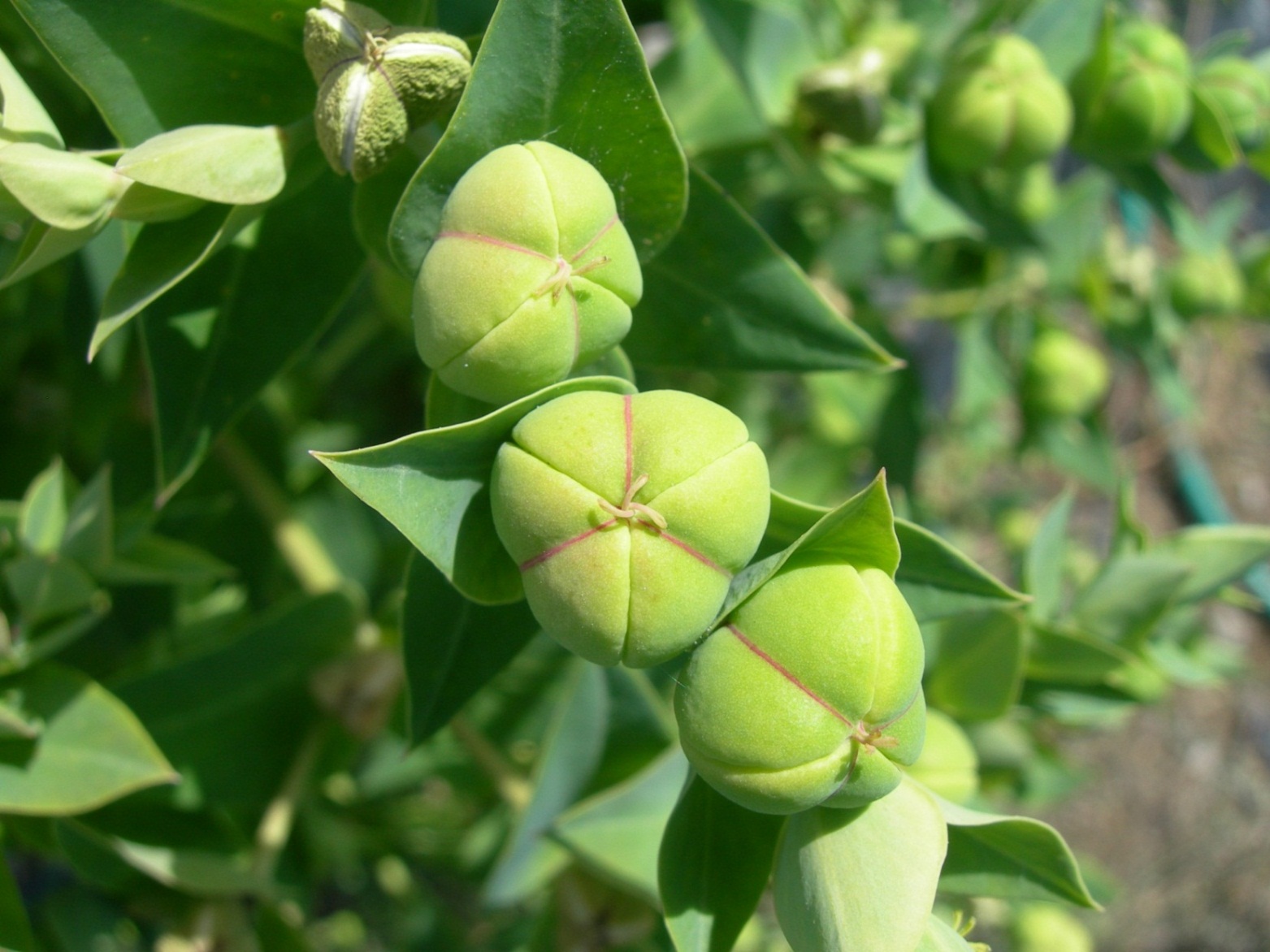 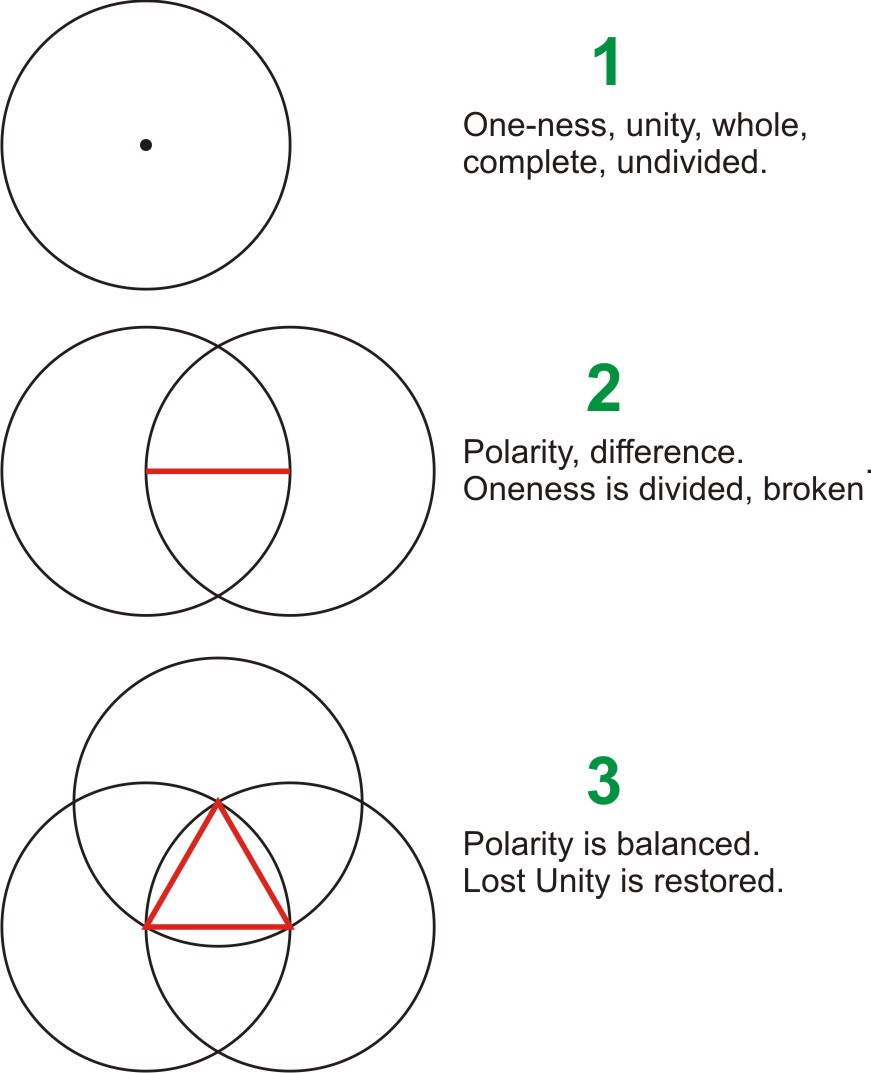 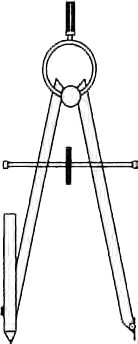 The third makes a new whole and brings the opposites to a new level they couldn’t achieve by themselves.
The Third balances a Polarity,
 taking opposites to a new level
they couldn’t achieve by themselves.
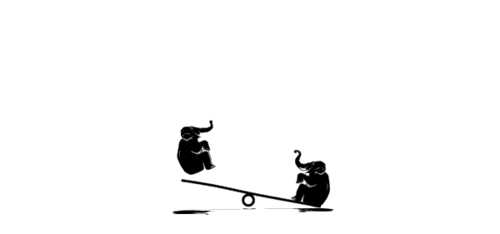 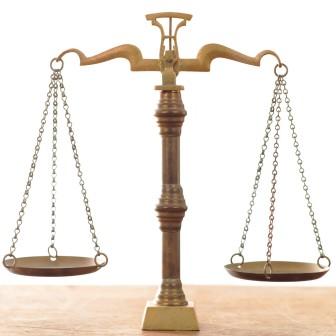 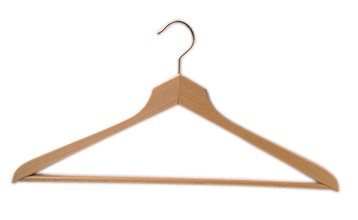 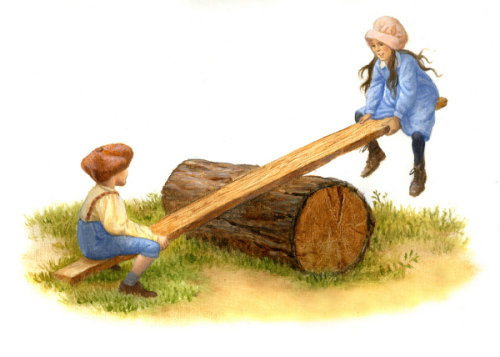 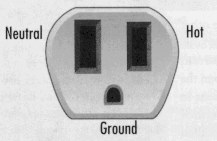 Polarity
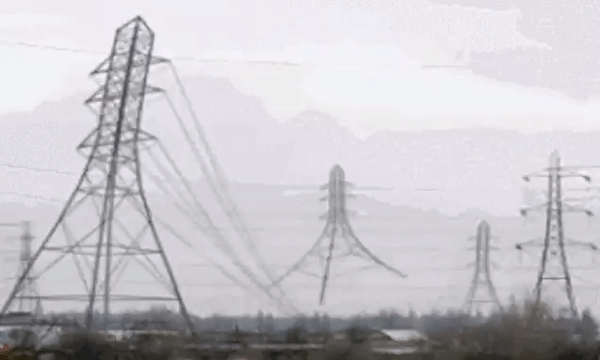 NeutralJudge
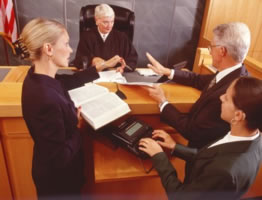 - Defense
Polarity
+ Prosecution
All Atoms (beyond Hydrogen)have 3 parts
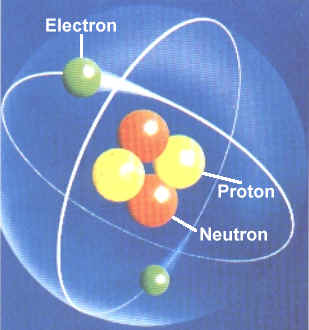 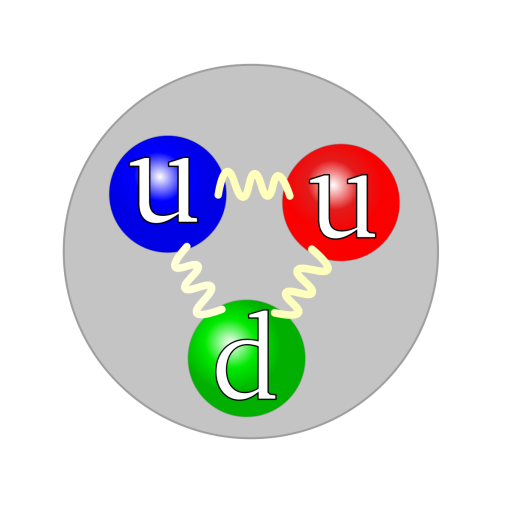 Neutron & Proton: 3 quarks each
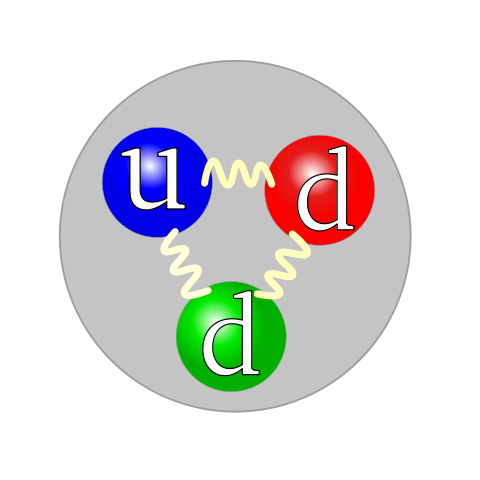 Helium
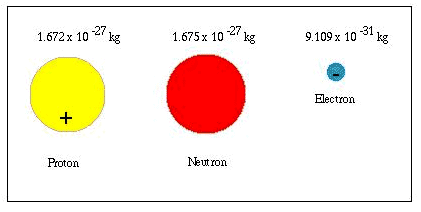 -
+
The Neutronbalances the opposites
Three Primary Colors
of Light and Pigment
RGBadd to white
CMY(K)subtract to black
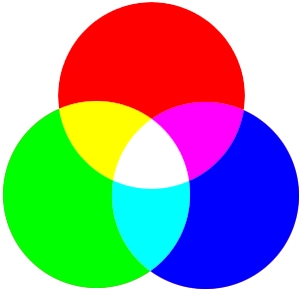 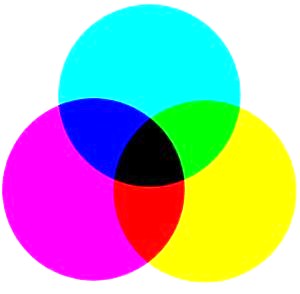 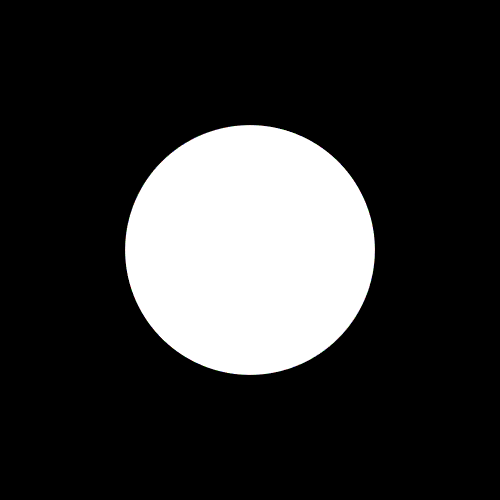 A balance of polarity creates the universe in mythology.
Vishnu
Asuras (demons)
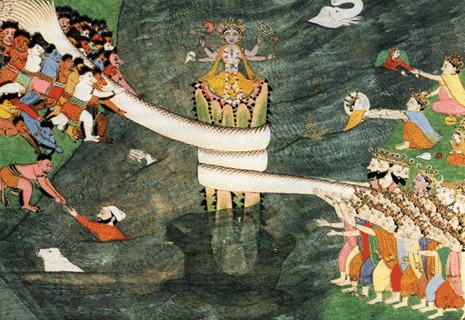 Devas (angels)
Dvi- = shining
Divine, devil
Tug-of-war polaritychurns the cosmic milkproducing the universe.
Structure of the U.S. Government
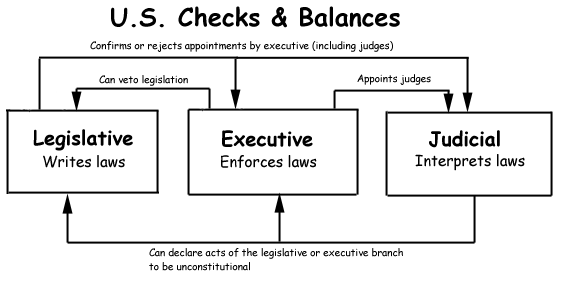 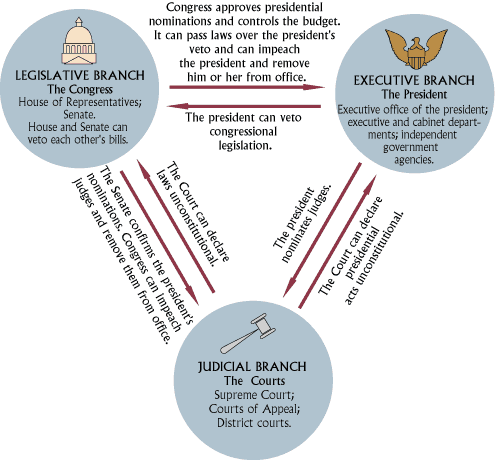 Polarity
3rd : neutral balance
“We hold these Truths to be self-evident, that all Men are created equal,that they are endowed by their Creator with certain unalienable Rights,that among these are
Life, Liberty andthe Pursuit of Happiness.”
– Declaration of Independence
YOUR PURSUIT OFHAPPINESS
An ongoing balance
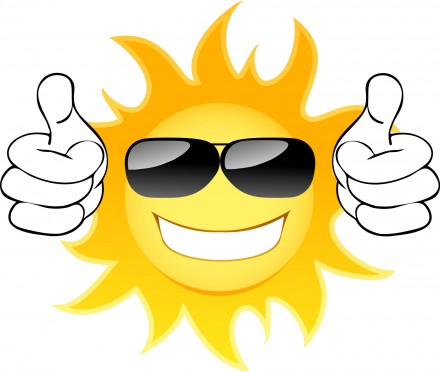 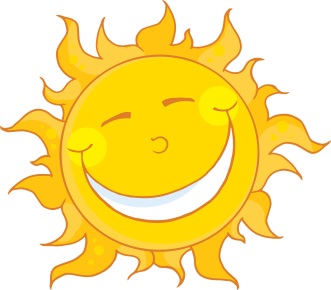 LIFE
What we have to do
LIBERTY
What we want to do
Polarity
“There is no path to happiness - happiness is the path.” -- Buddha
Homework: Illustrate how you balance
Life and Liberty in your own life
Braids: 3 strands become one whole
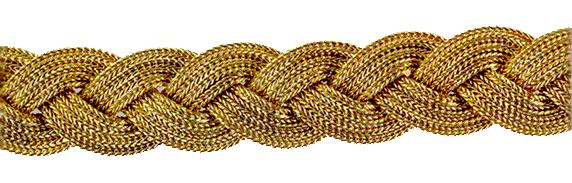 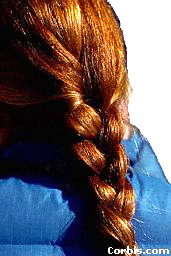 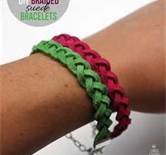 an ongoing
3-strand knot
Trinity =  Tri-Unity
3 become as 1
  a three part unity, a threefold onenessComplete. Whole.
Balanced. Strong.
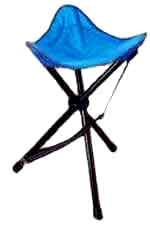 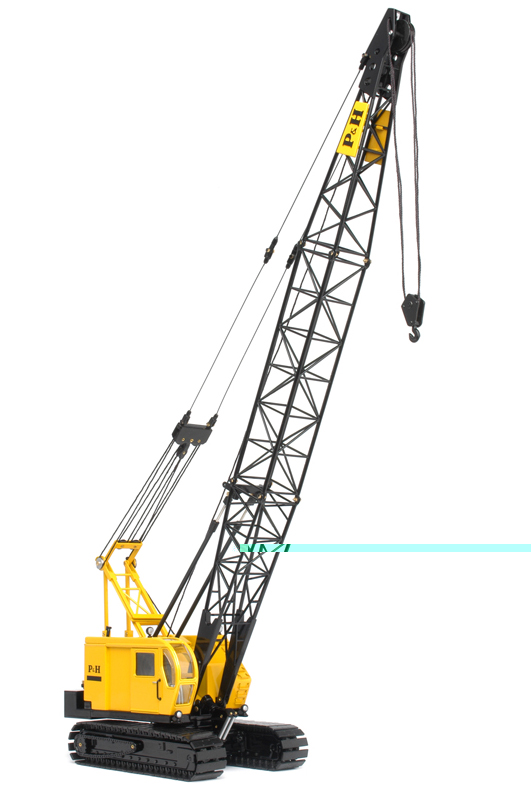 A triangle is the strongest,most stable shape in two dimensions.
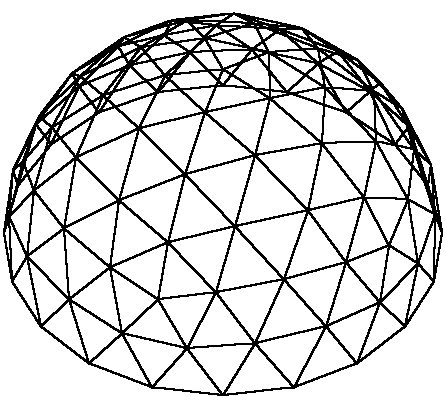 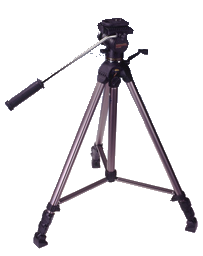 GeodesicDome
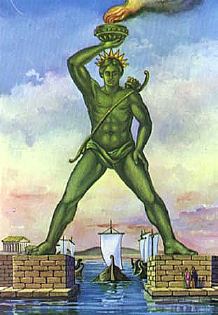 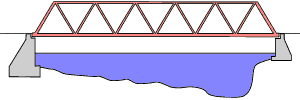 Truss Bridge
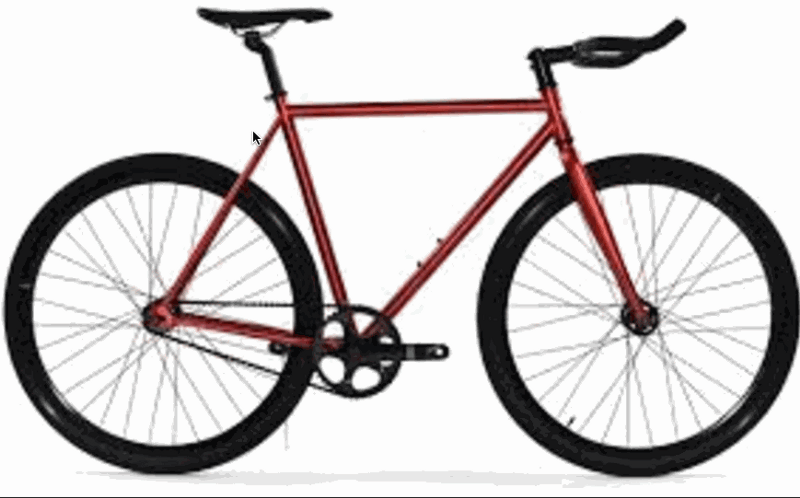 Variations of the same principles
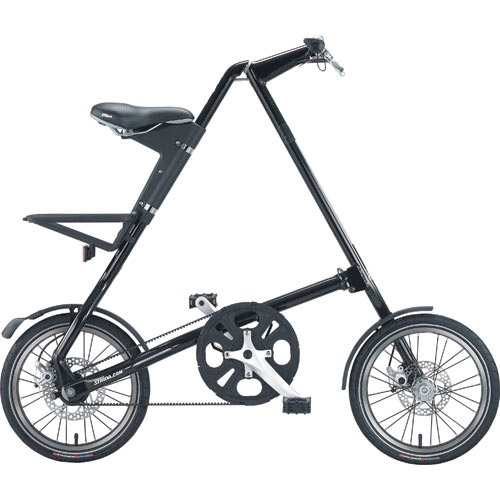 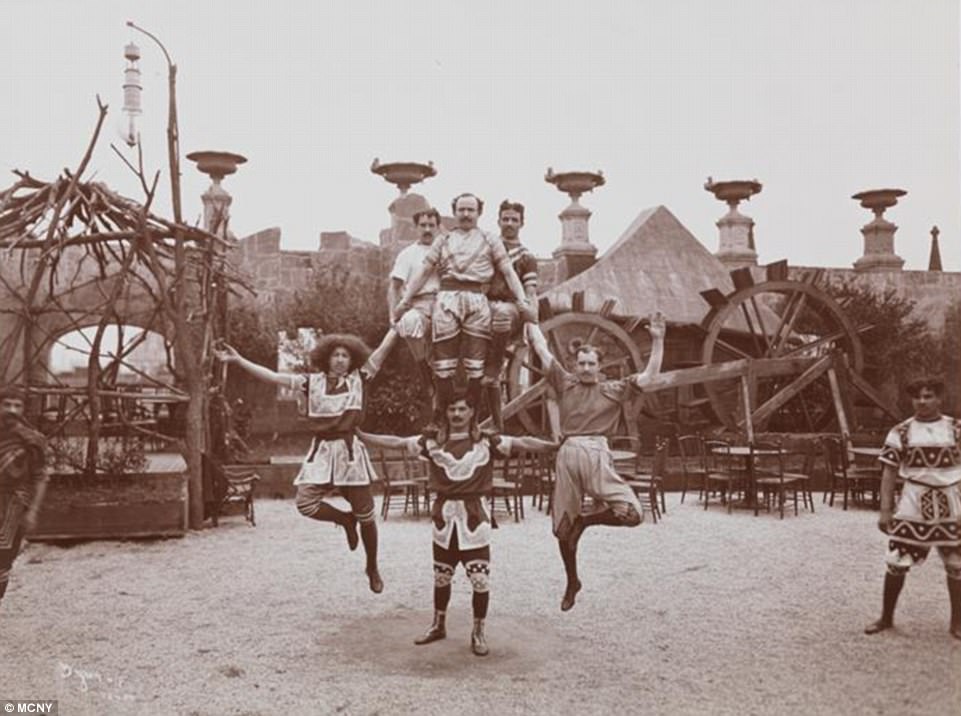 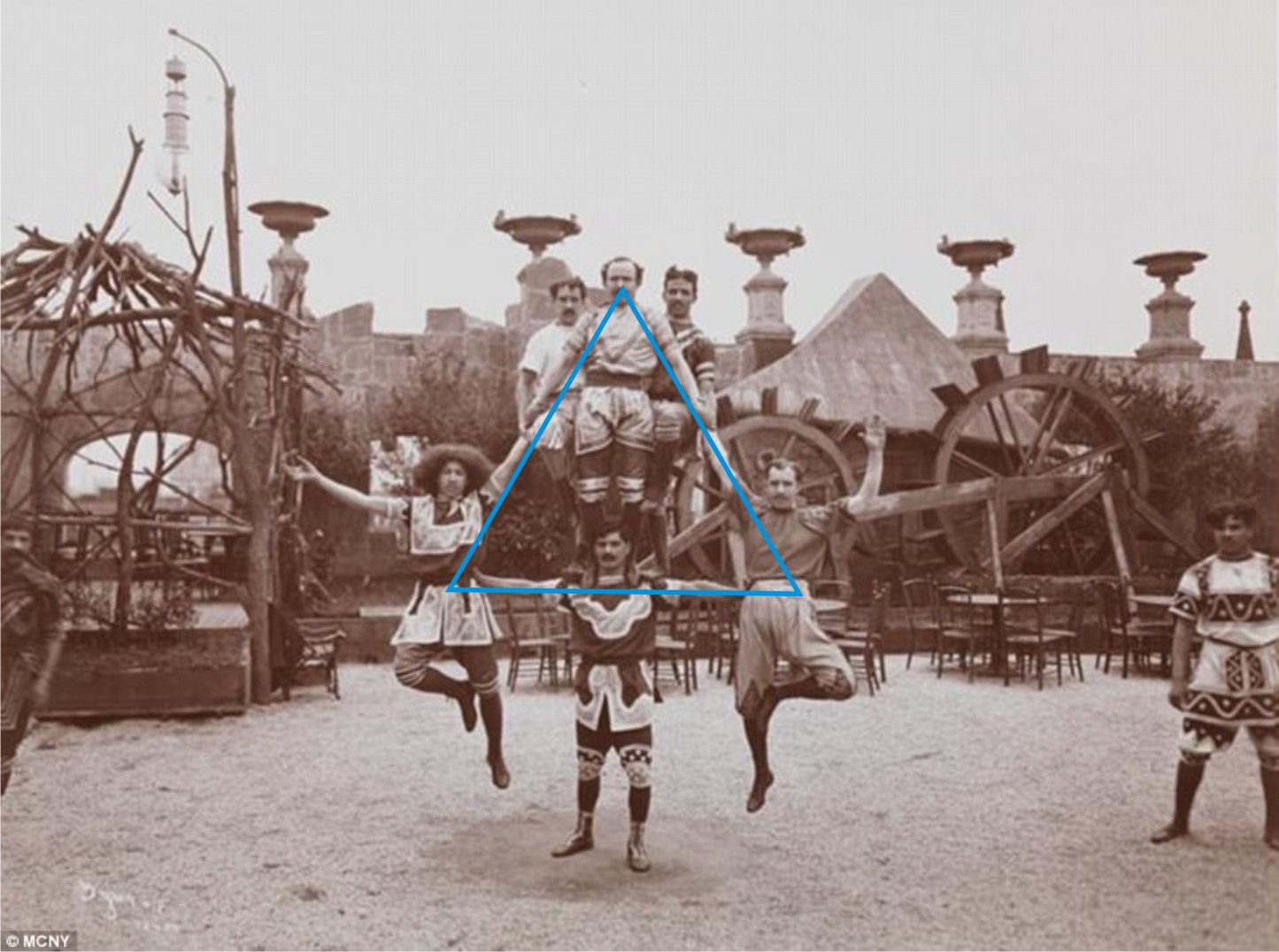 Triangular Stability
All insects have 3 sectionsand 6 legs. 
They walk on three legs at a time, always on a stable tripod.
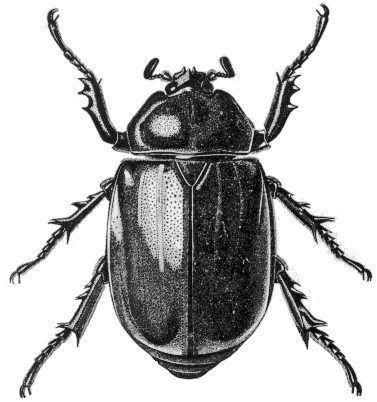 Triangular Stability
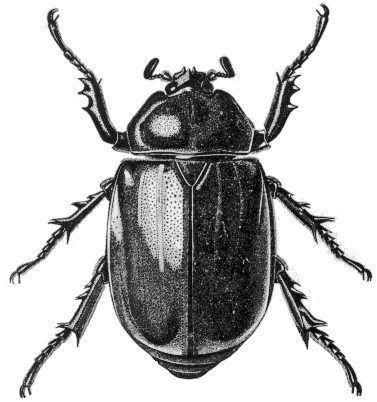 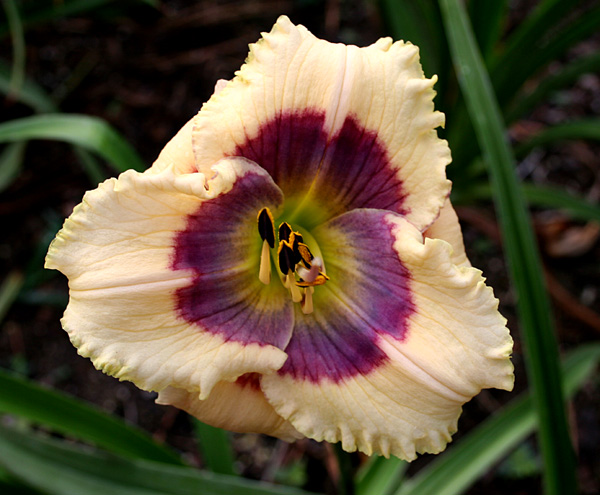 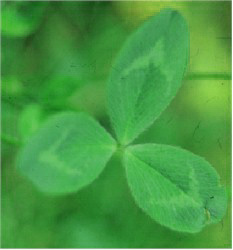 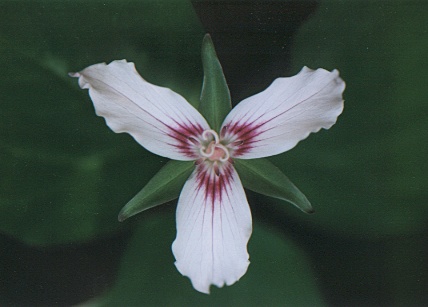 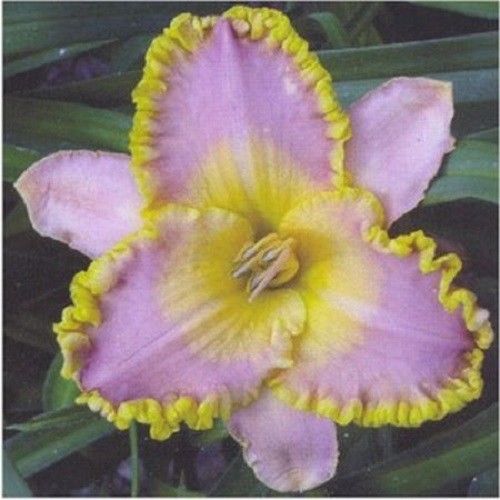 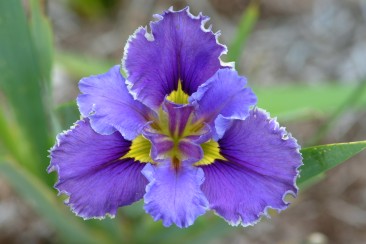 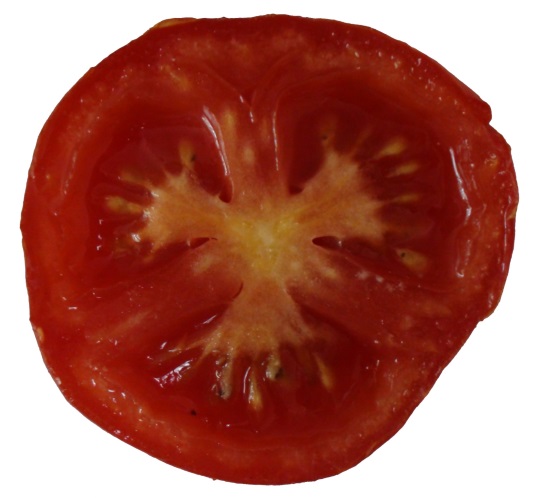 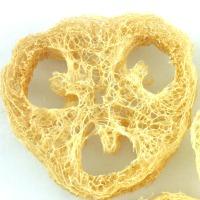 3 demonstrates strong and balanced structure, and efficient packaging.
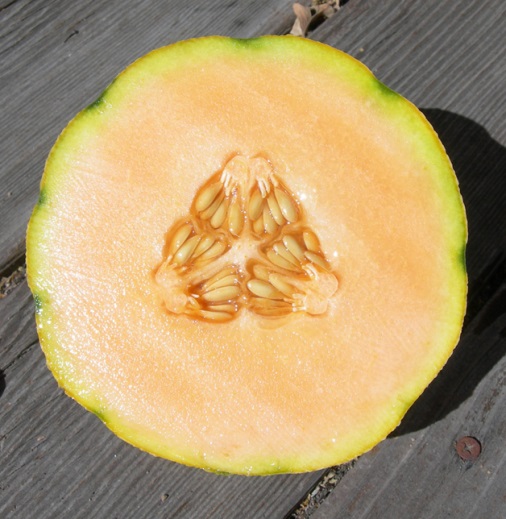 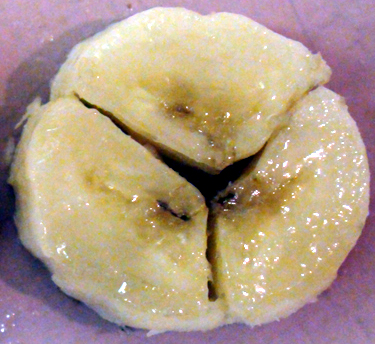 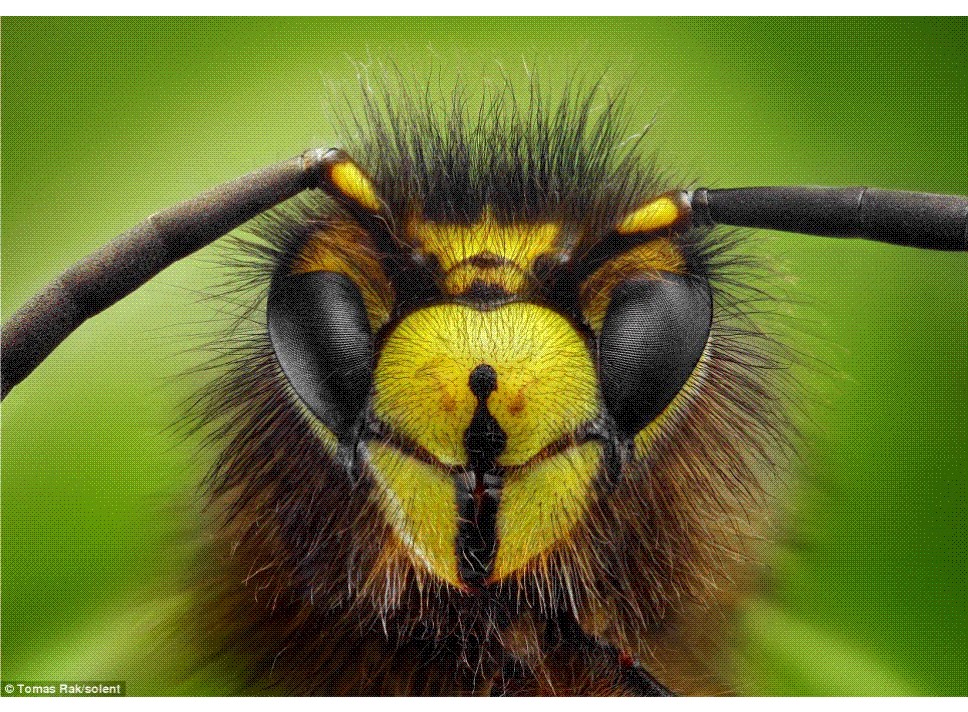 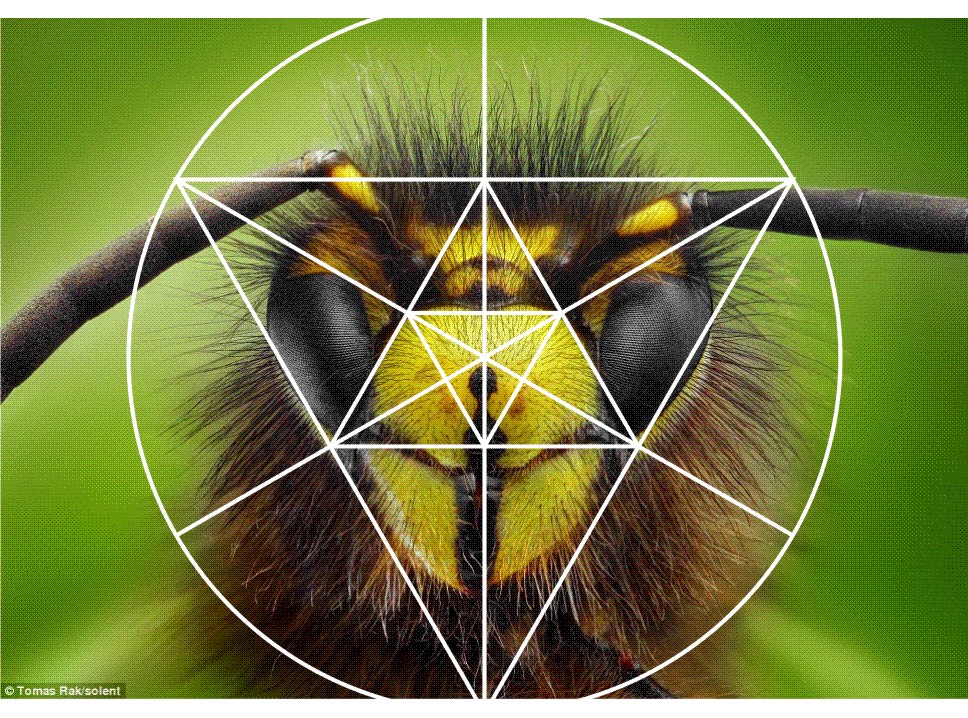 Insect forms are based on the numbers 3 & 6and the geometry of the triangle
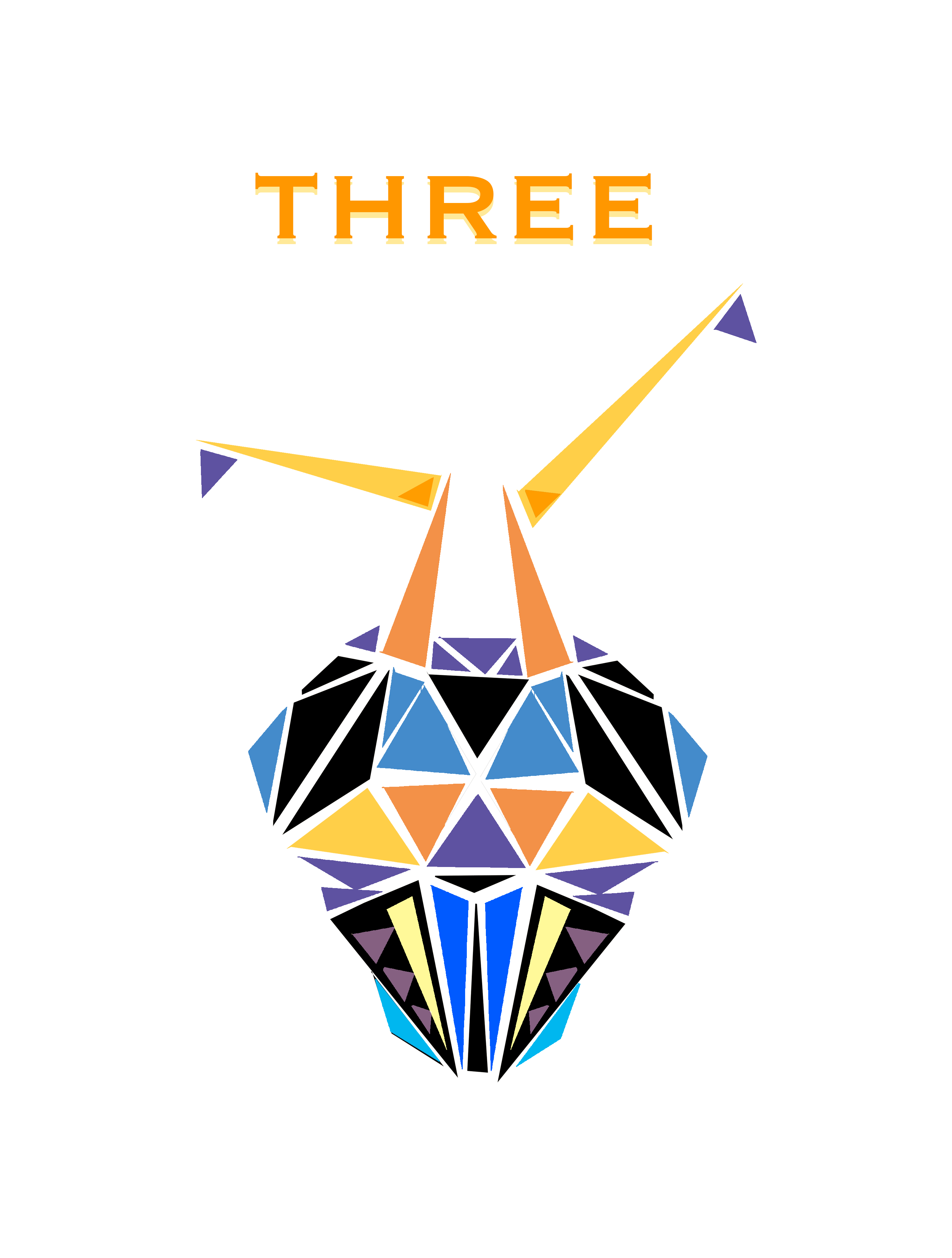 Page 35
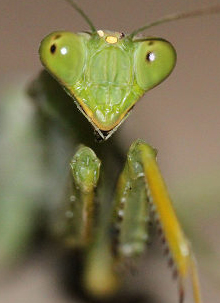 Triangles?

What triangles?

I don’t see any triangles!
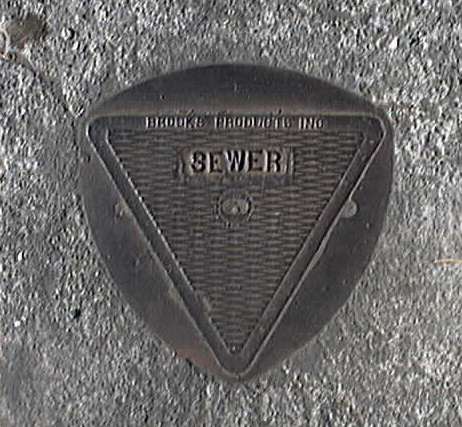 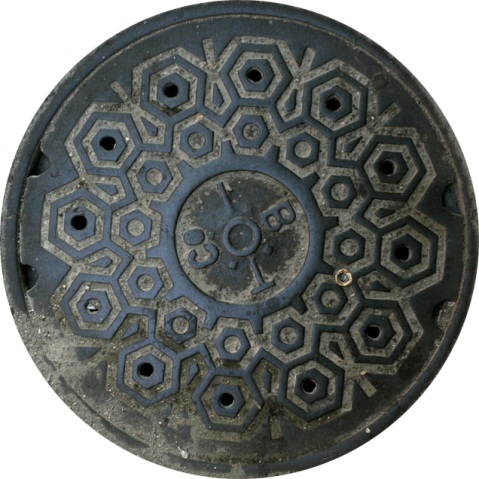 A Triangle is the Opposite of a Circle
When they have the same distance aroundthey have different areas:
Circle the Most, Triangle the Least
Areas = .785
.617
.475
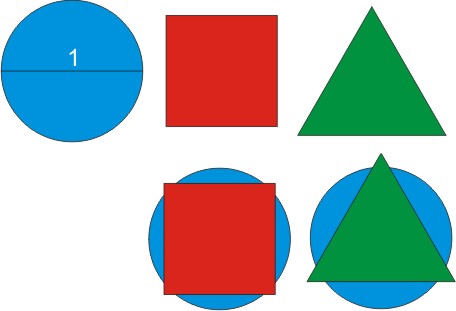 The tips beyond the circle won’t fill in the blue areas.
Page 30
8-around-1
Square
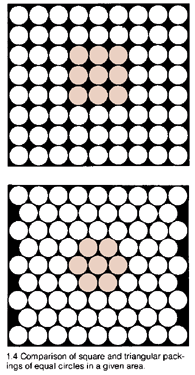 Six is superior forClose-Packing
72
6-around-1Hexagon (Triangles)Getting more in the same space.
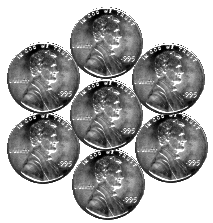 77
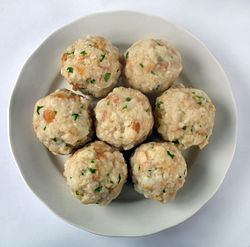 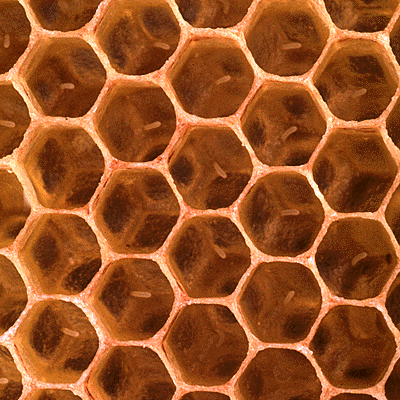 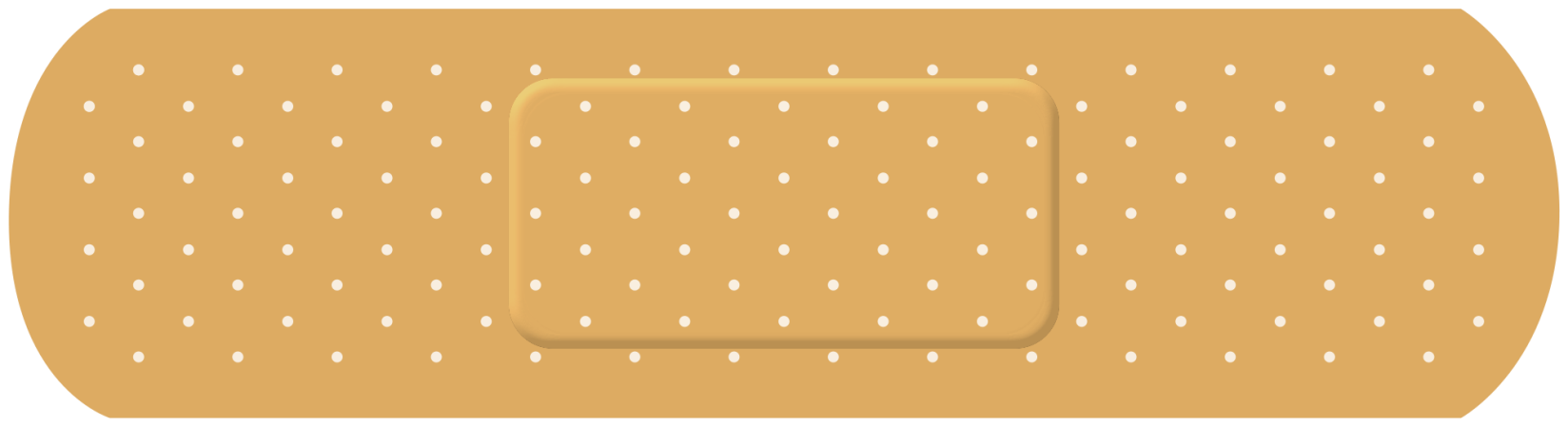 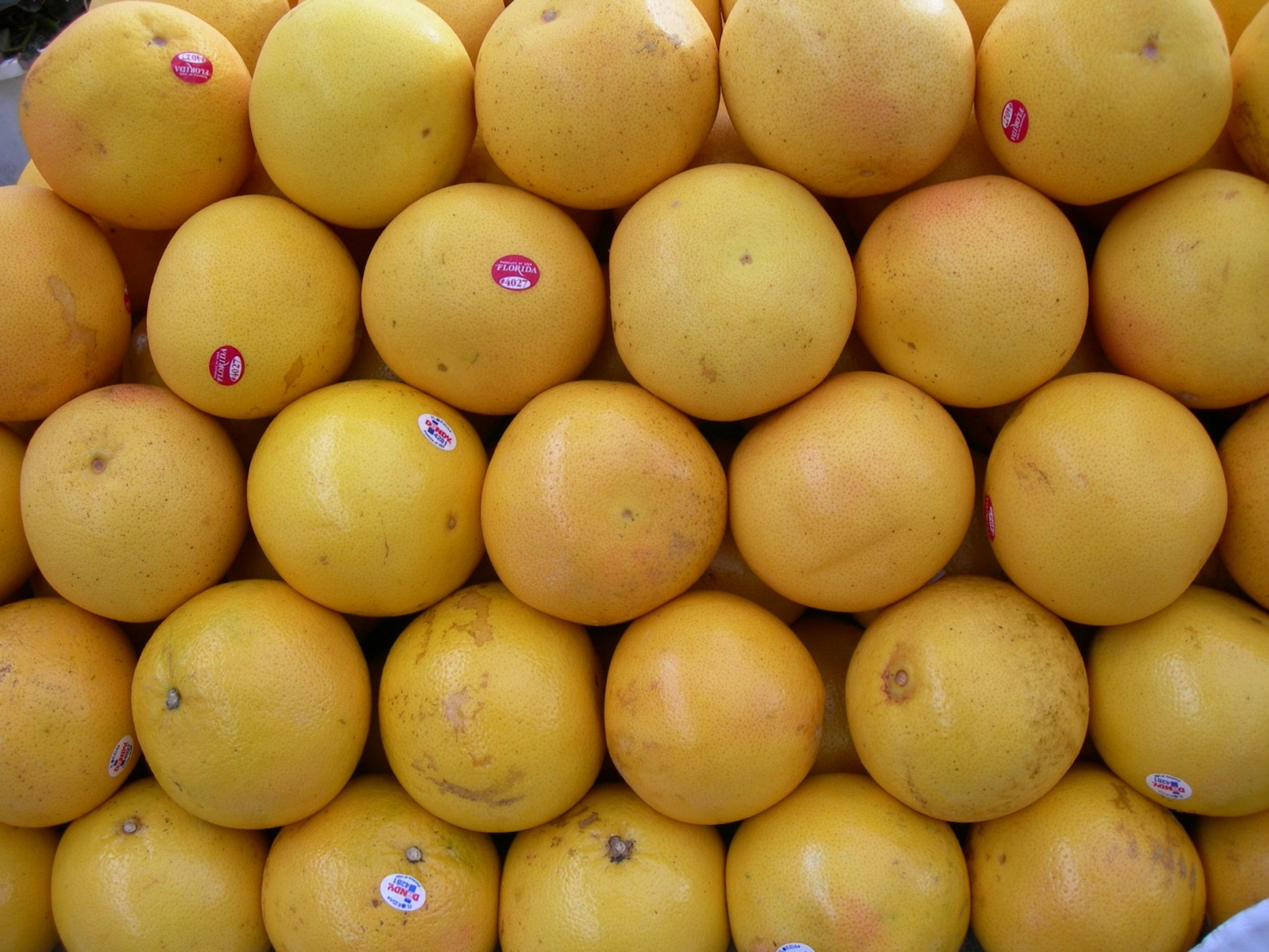 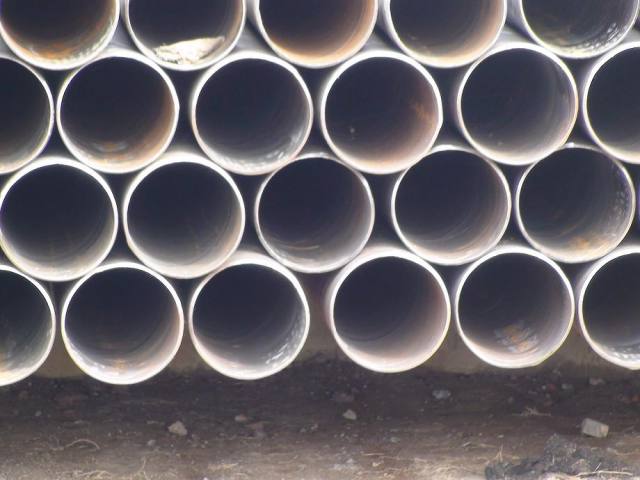 Six around One

Close-packed and stable
What is it?
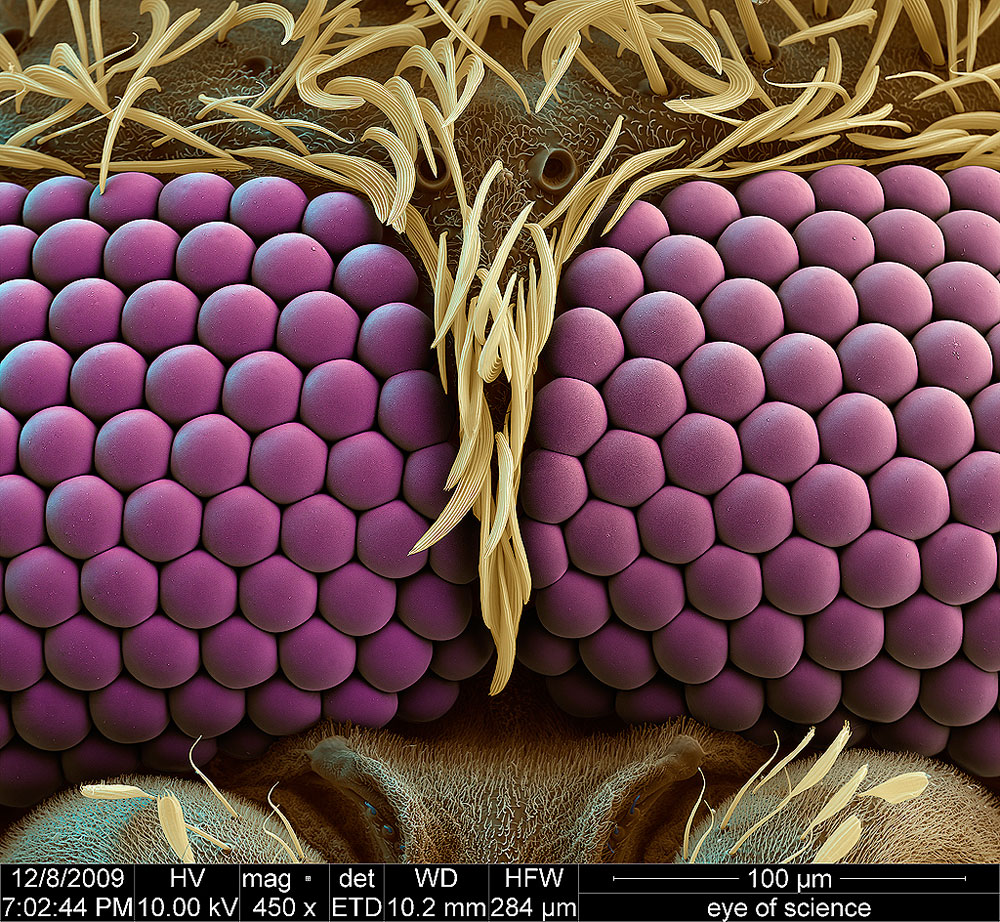 Mosquito eyes
(and a hip haircut)
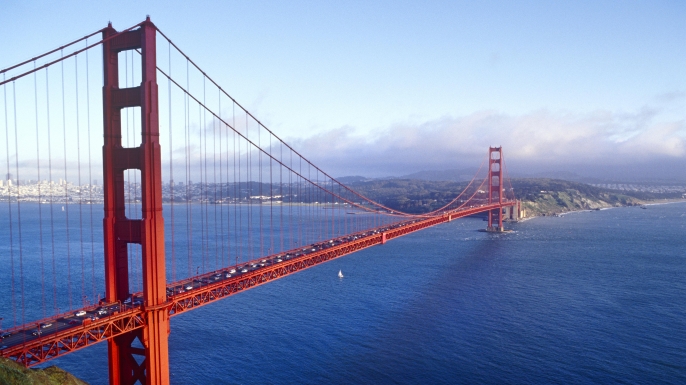 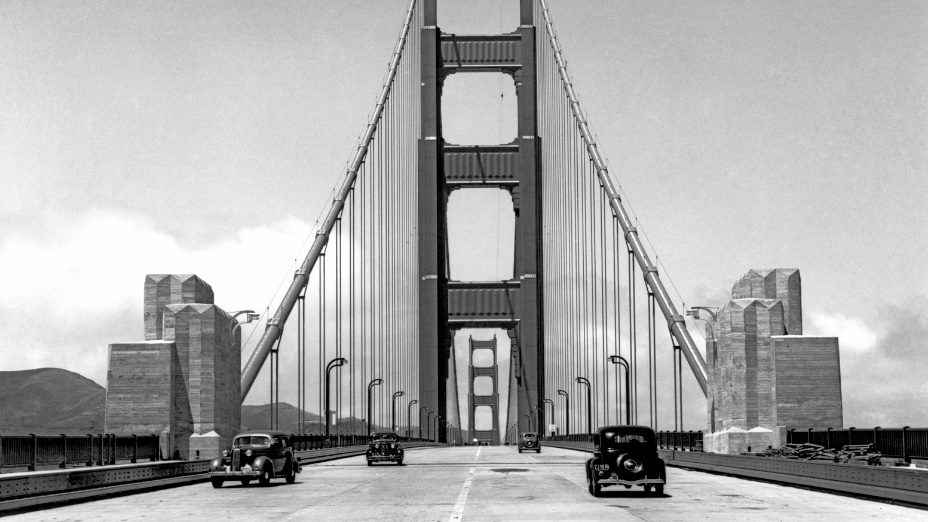 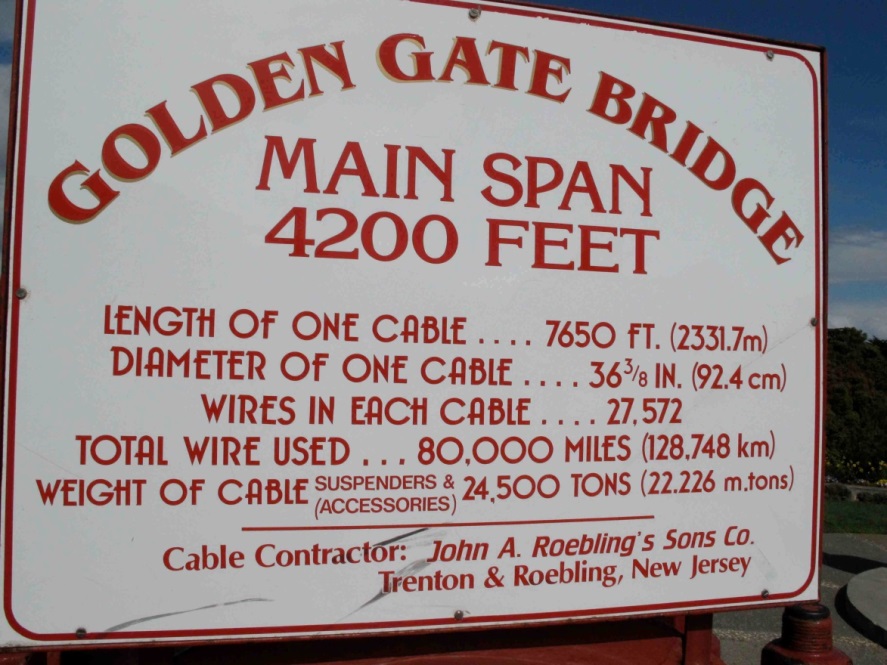 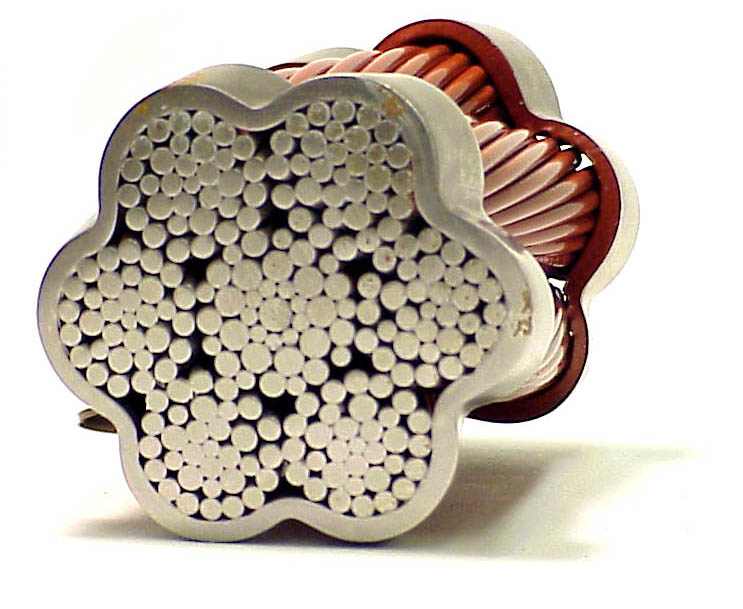 HexagonalCable structure
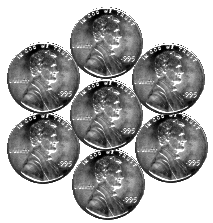 Six in Design
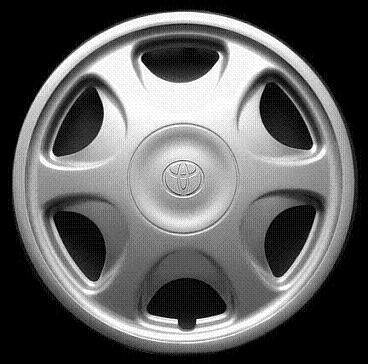 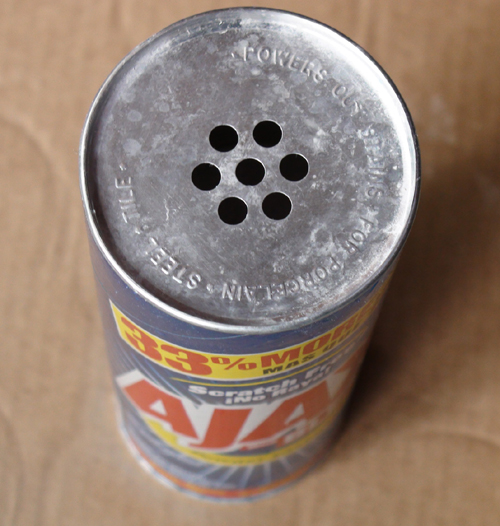 6 approximates a circle using straight lines
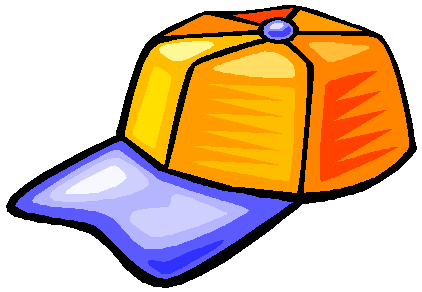 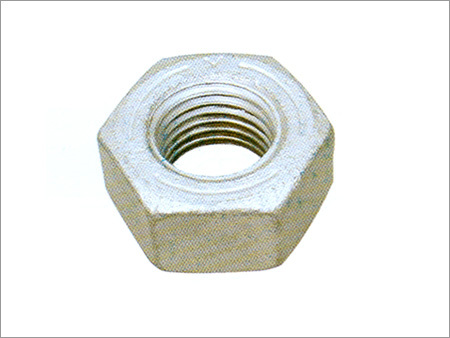 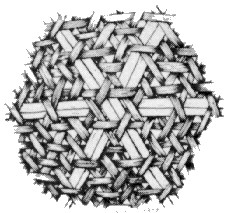 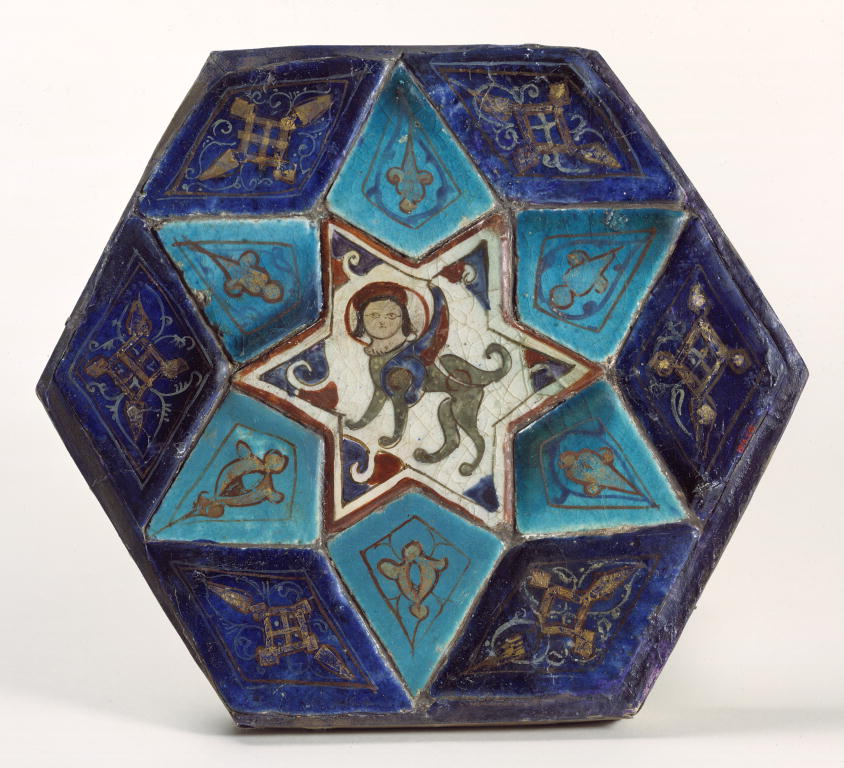 Kaleidocycle
Enlarge and use stiffer paper
Page 37
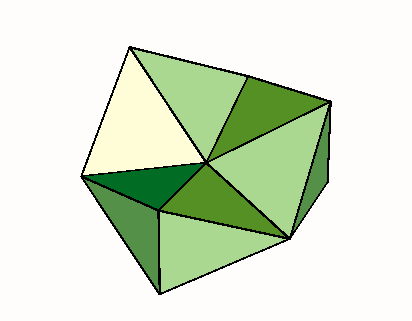 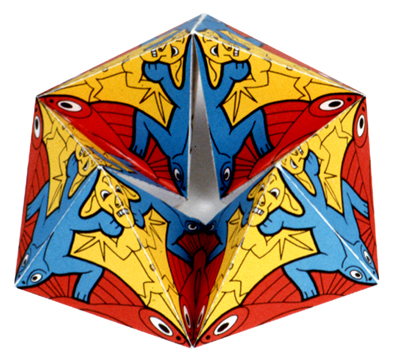 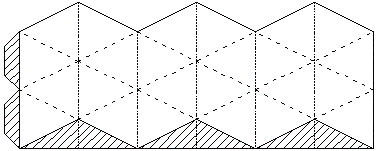 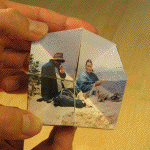 Page 31
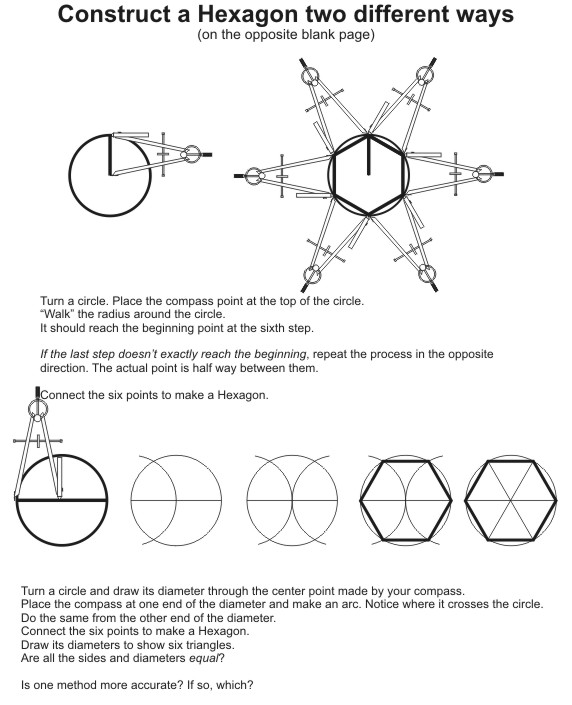 1: “Walk” the radius around the circle (in both directions).
2: Draw a circle and diameter. Turn the compass around and make an arc from each end.
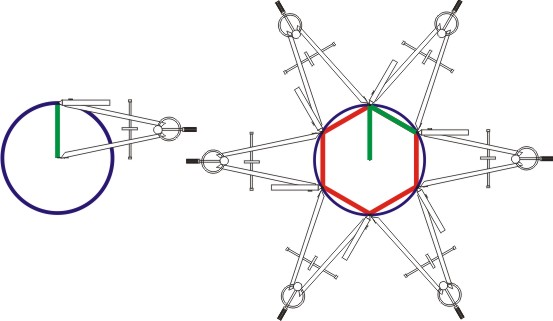 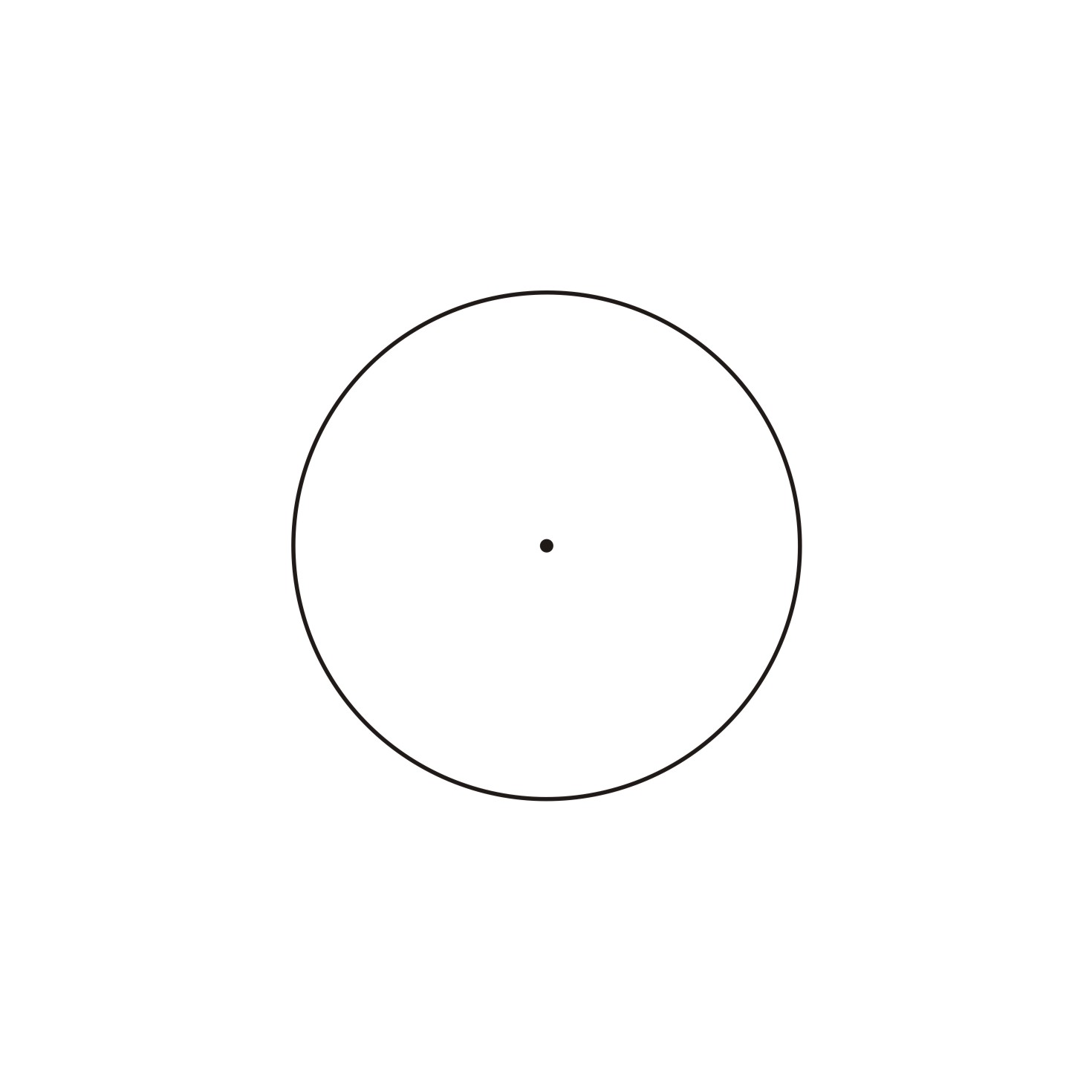 1: “Walk” the radius around the circle.
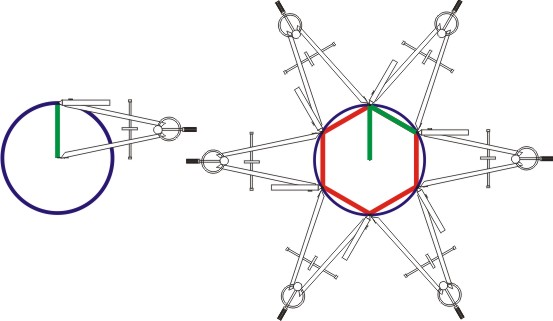 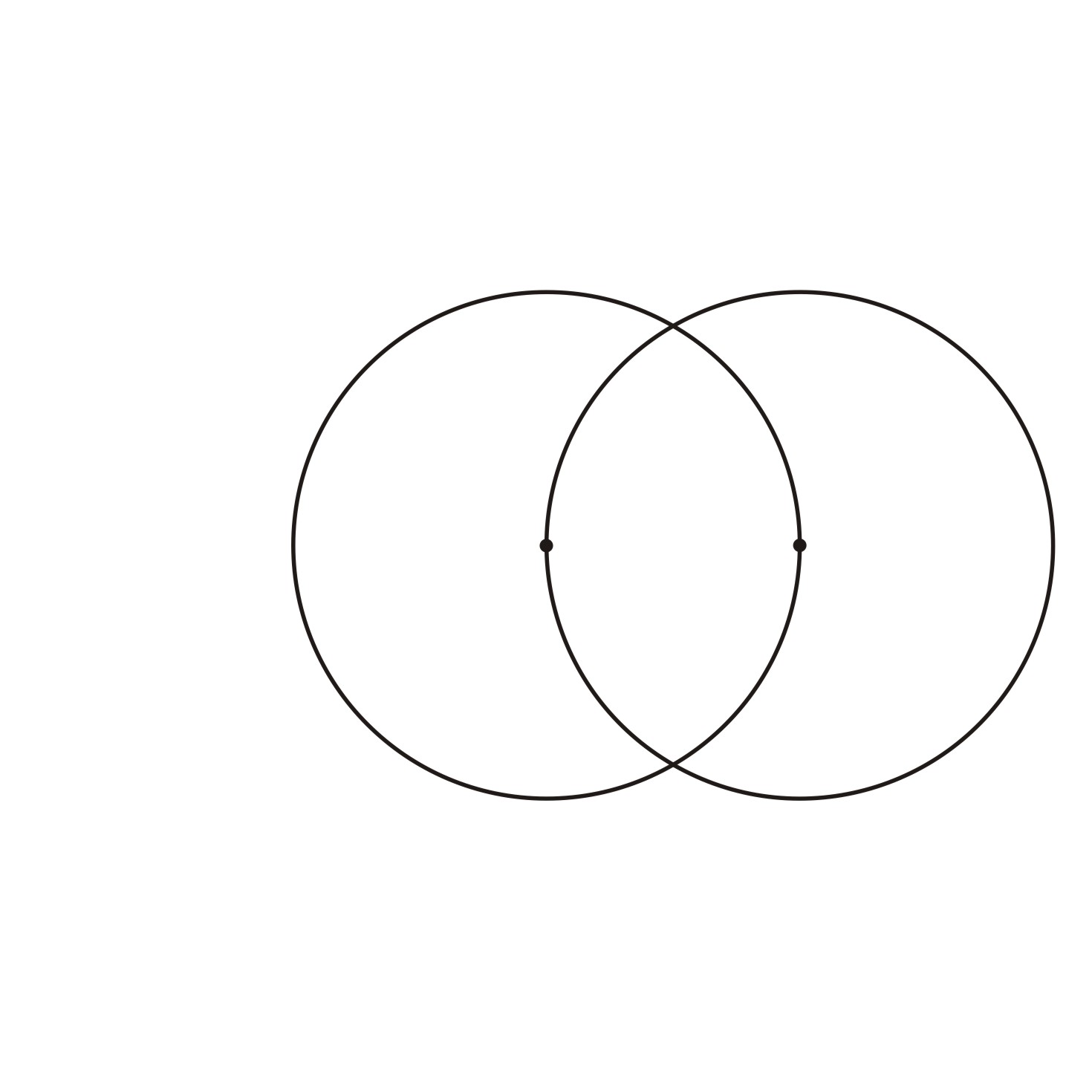 1: “Walk” the radius around the circle.
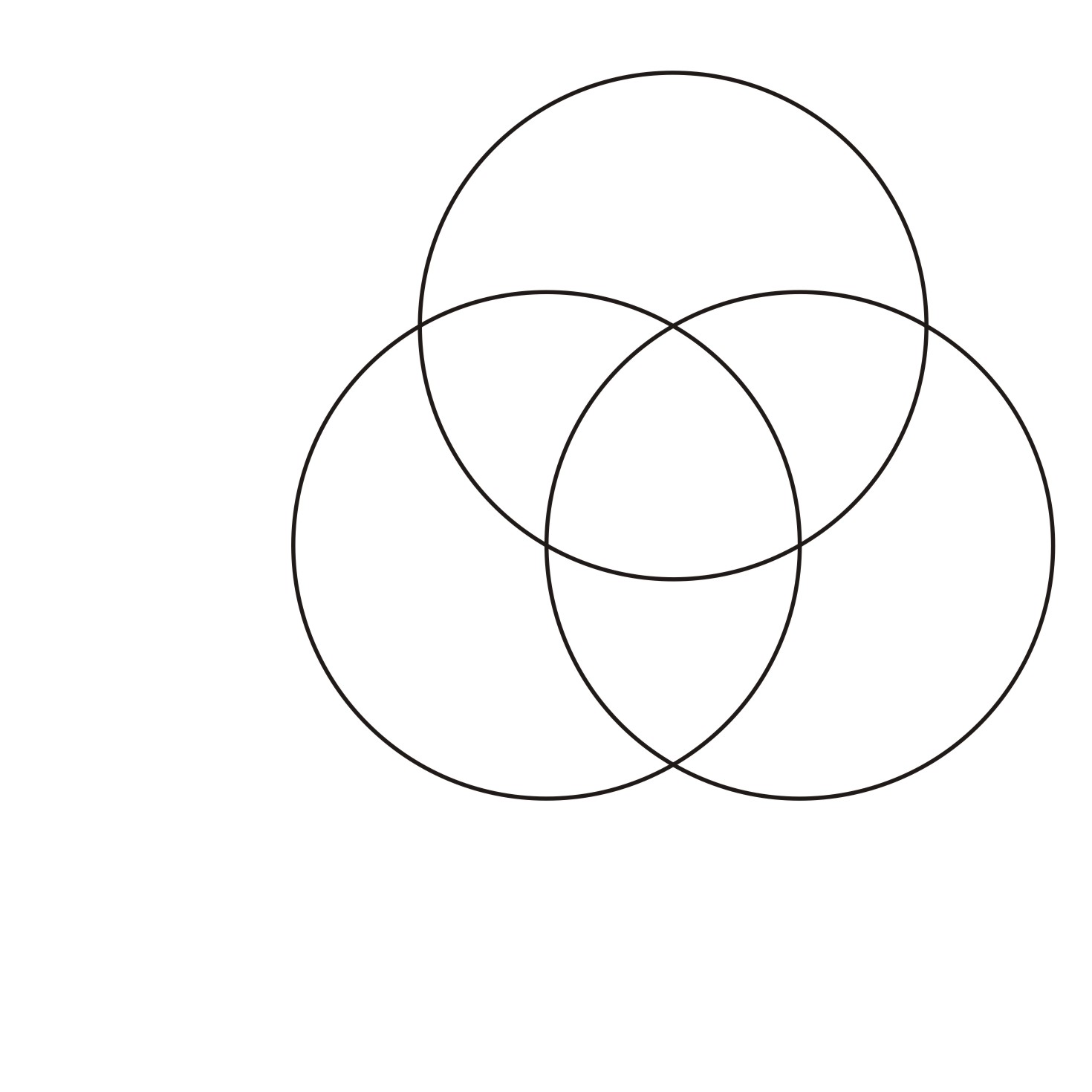 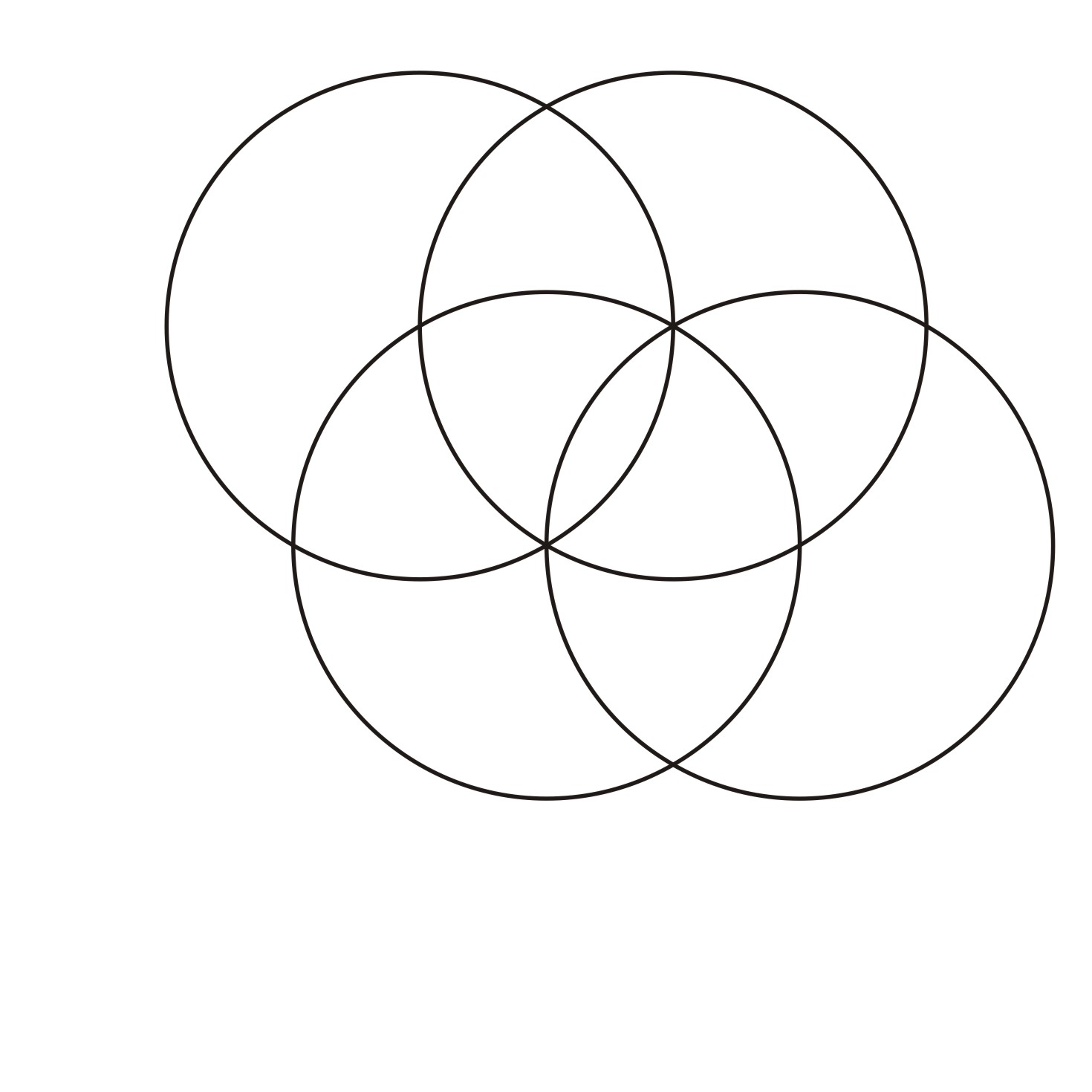 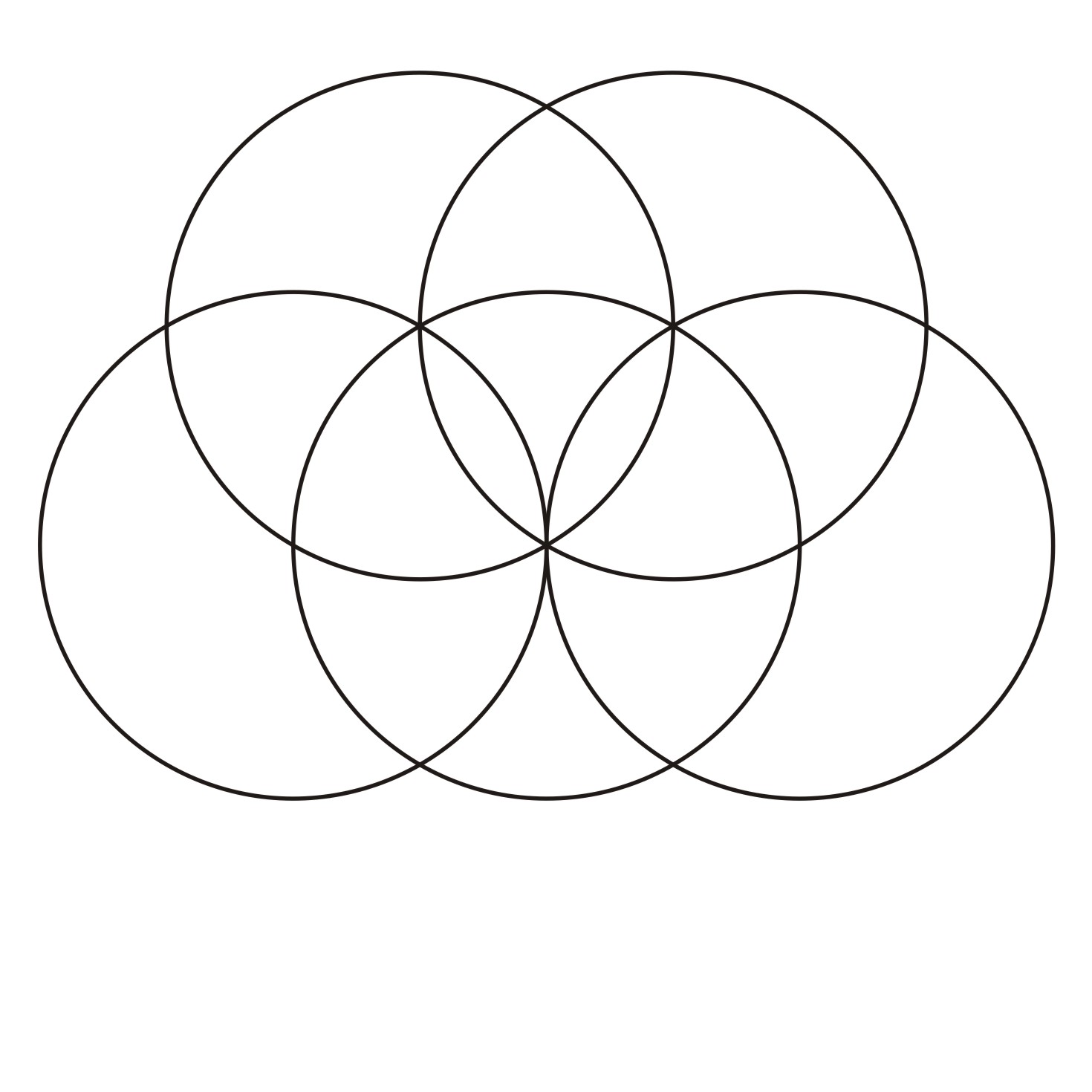 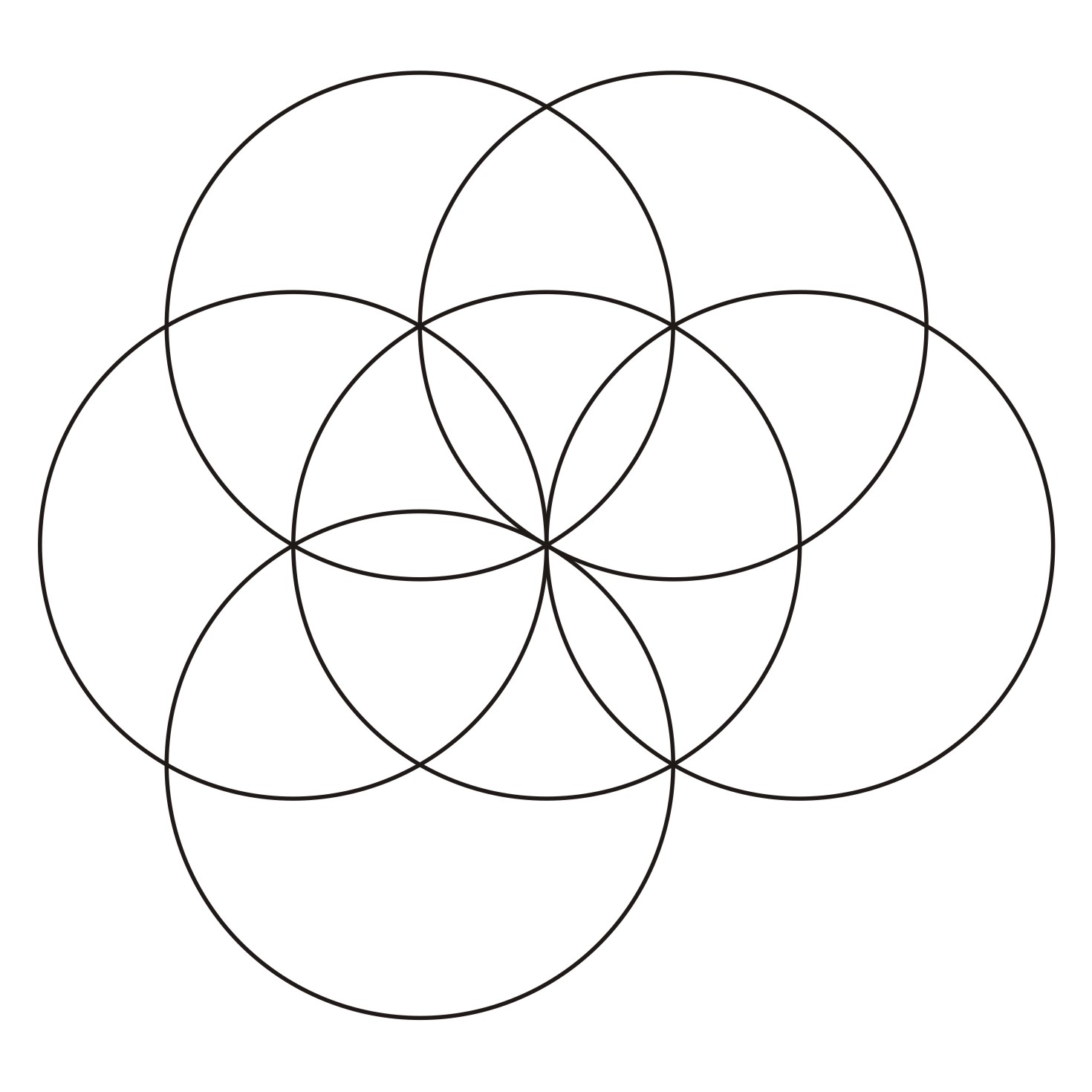 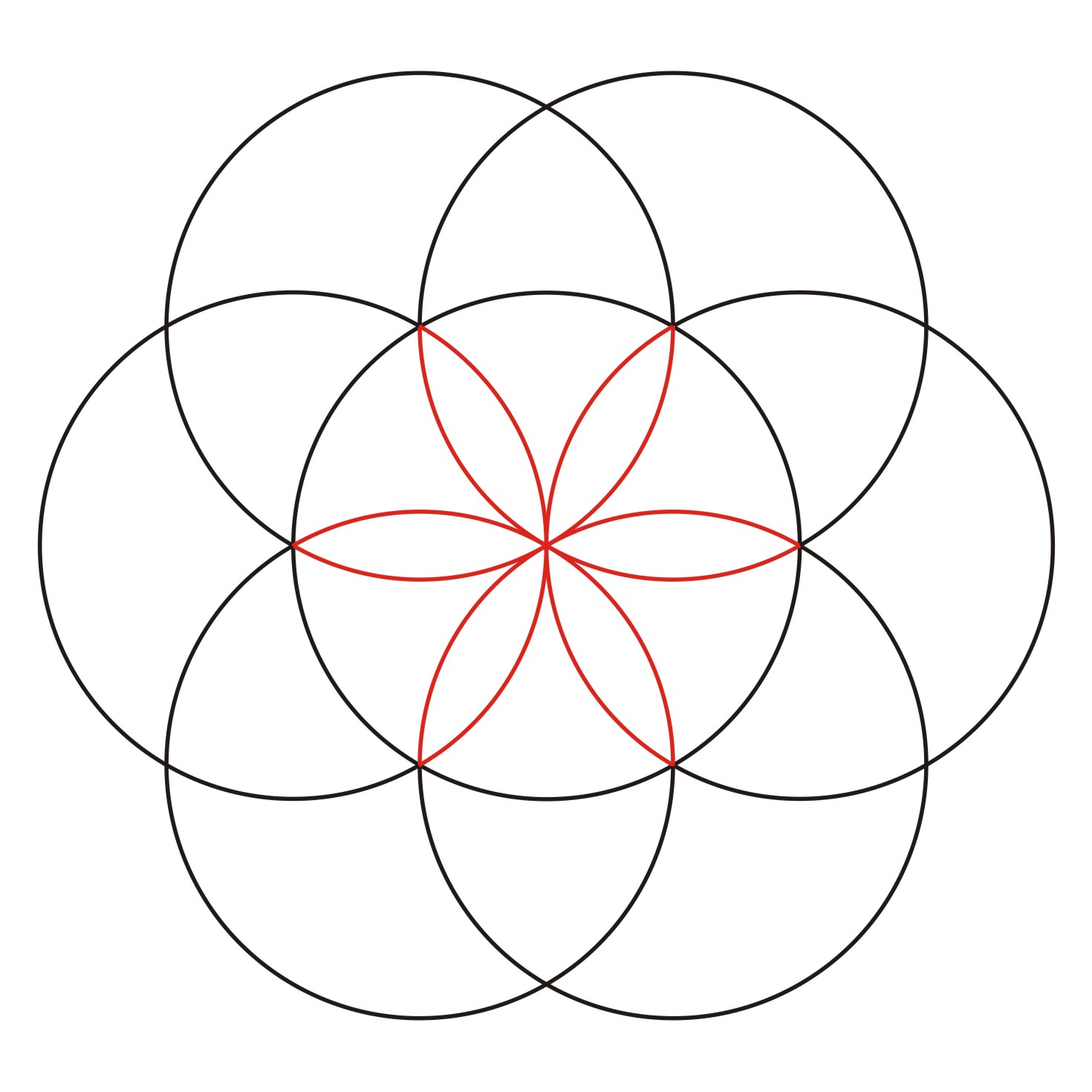 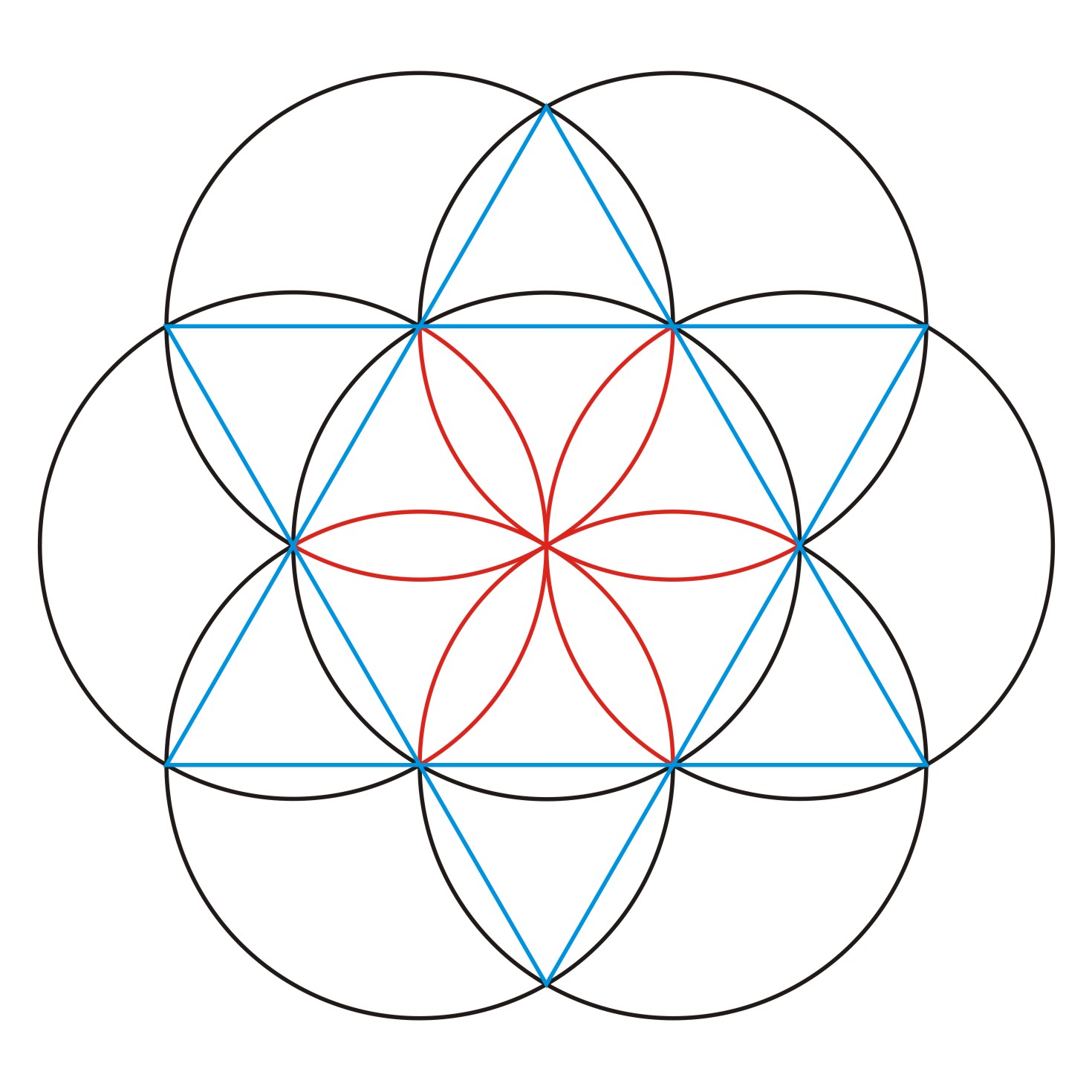 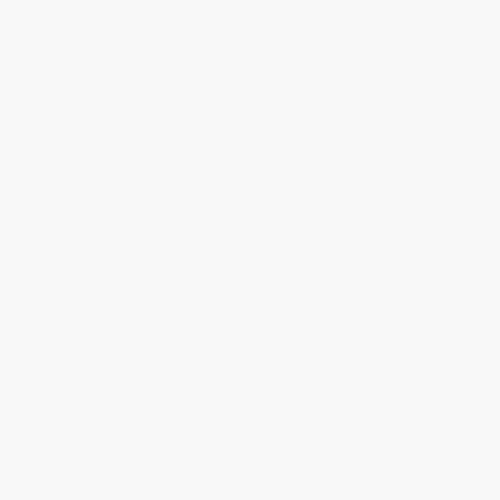 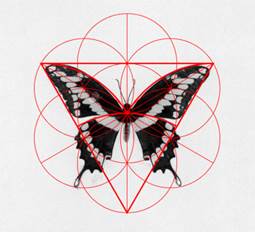 2nd method: Turn a circle …
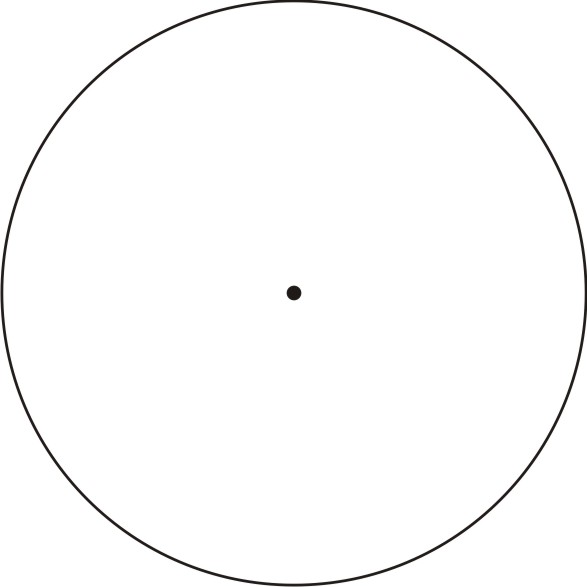 Draw any diameter.

Polarity has been introduced.
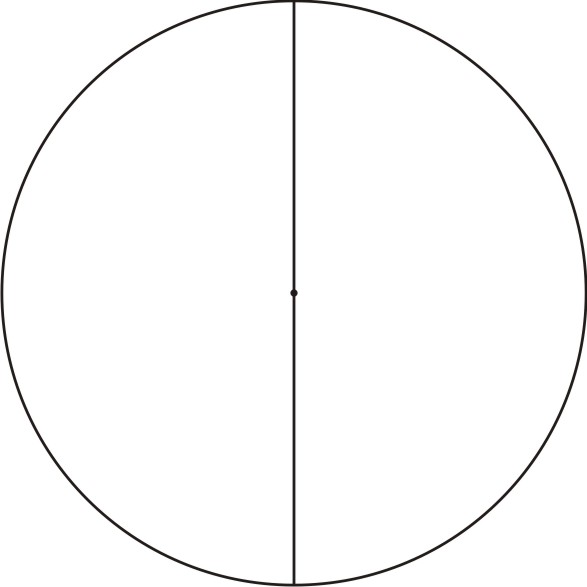 Make an arc from each end of the diameter.
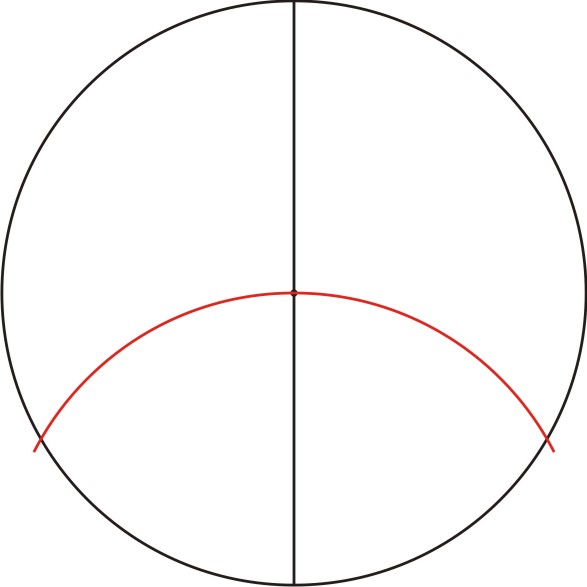 Make an arc from each end of the diameter.
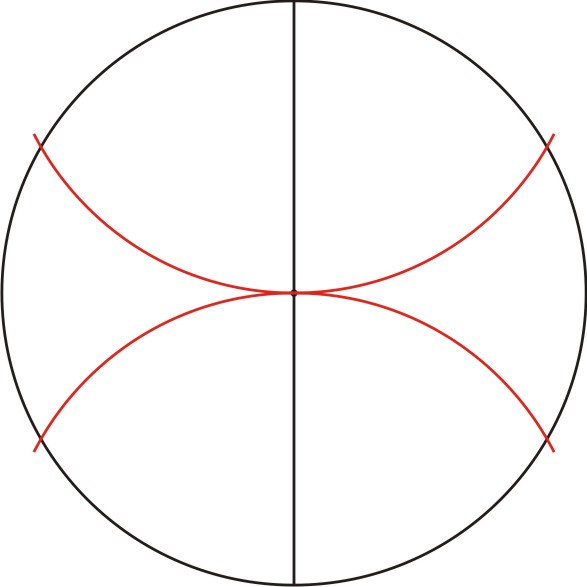 If you did this accurately, you’ve now got 6 equally-spaced points around the circle.
Connect the 6 points to make a hexagon
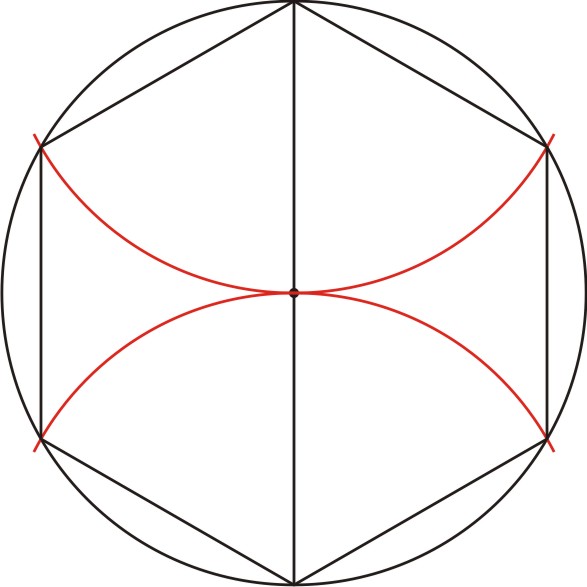 Connect the 6 points internally (as two triangles) to make a hexagram
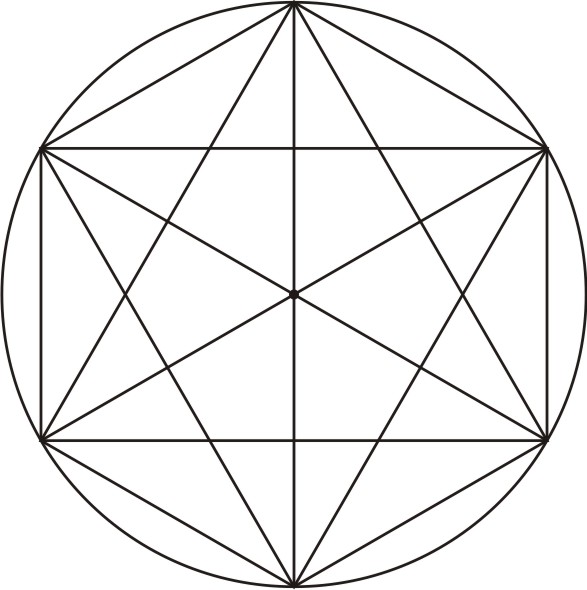 Keep connecting every new set of 6 points…
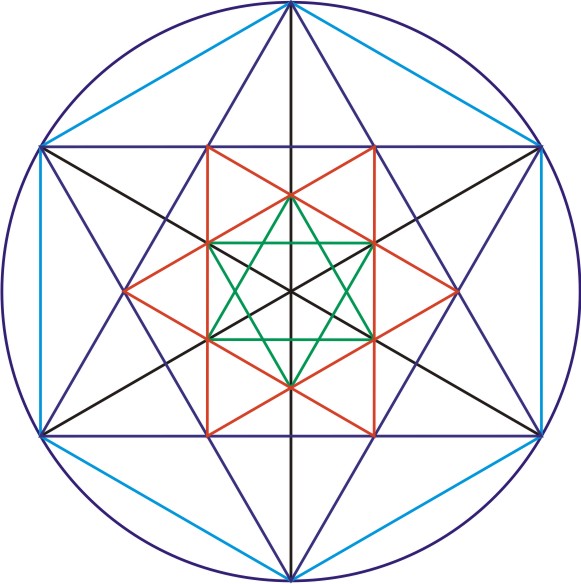 Reproduce these geometric constructions directly upon the pictures
Page 32
If possible, use a colored pencil
Page 33
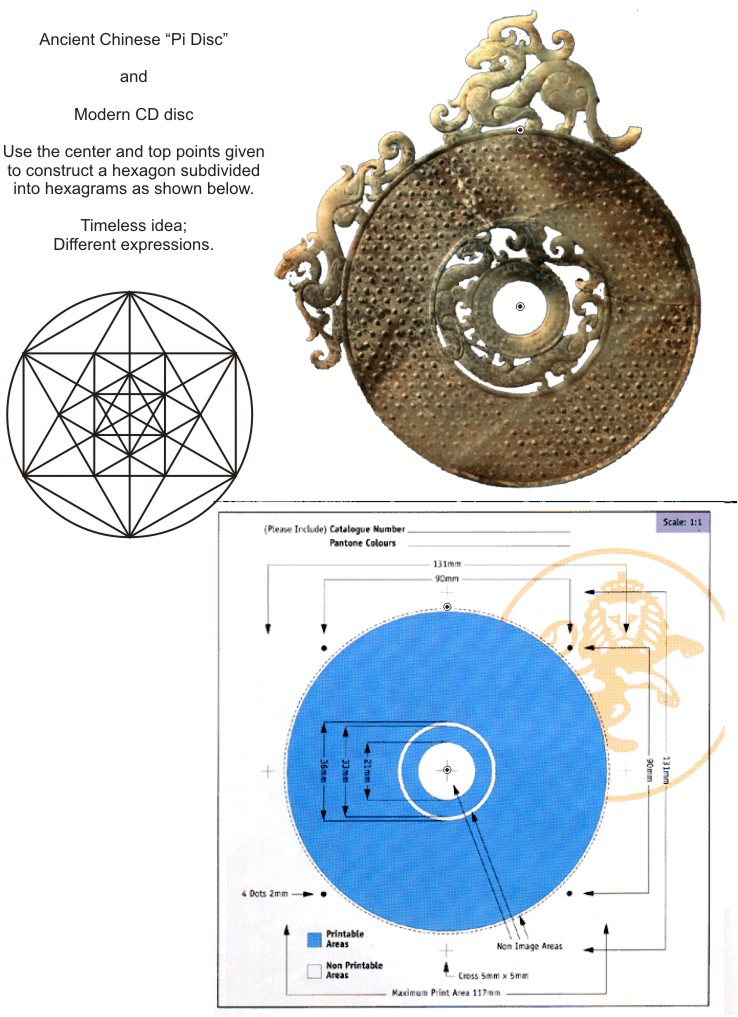 In each, first find the two points to place your compass.
Page 34
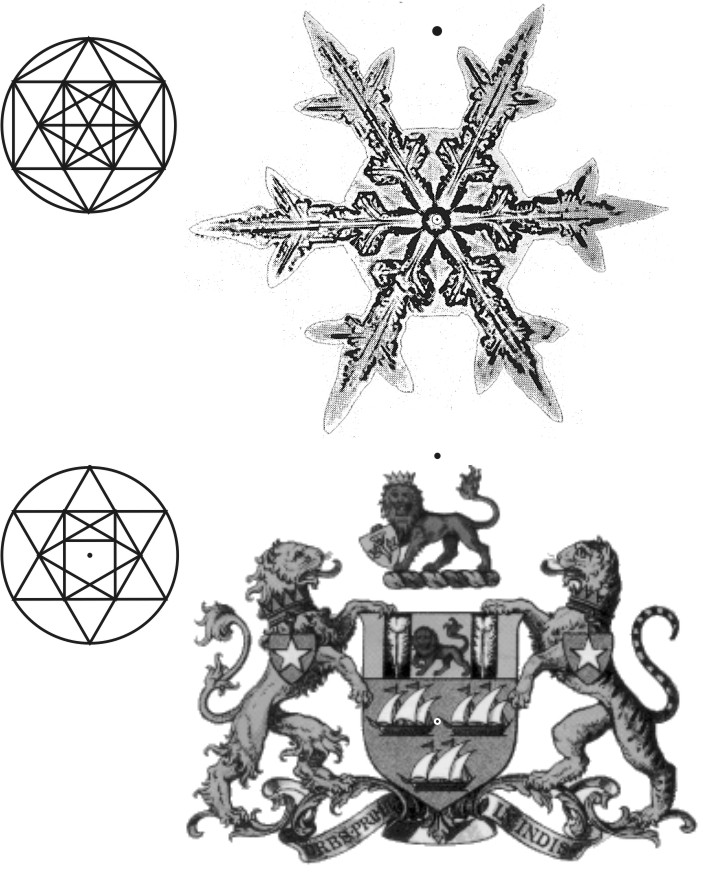 Design some snowflakes
Design your own crest
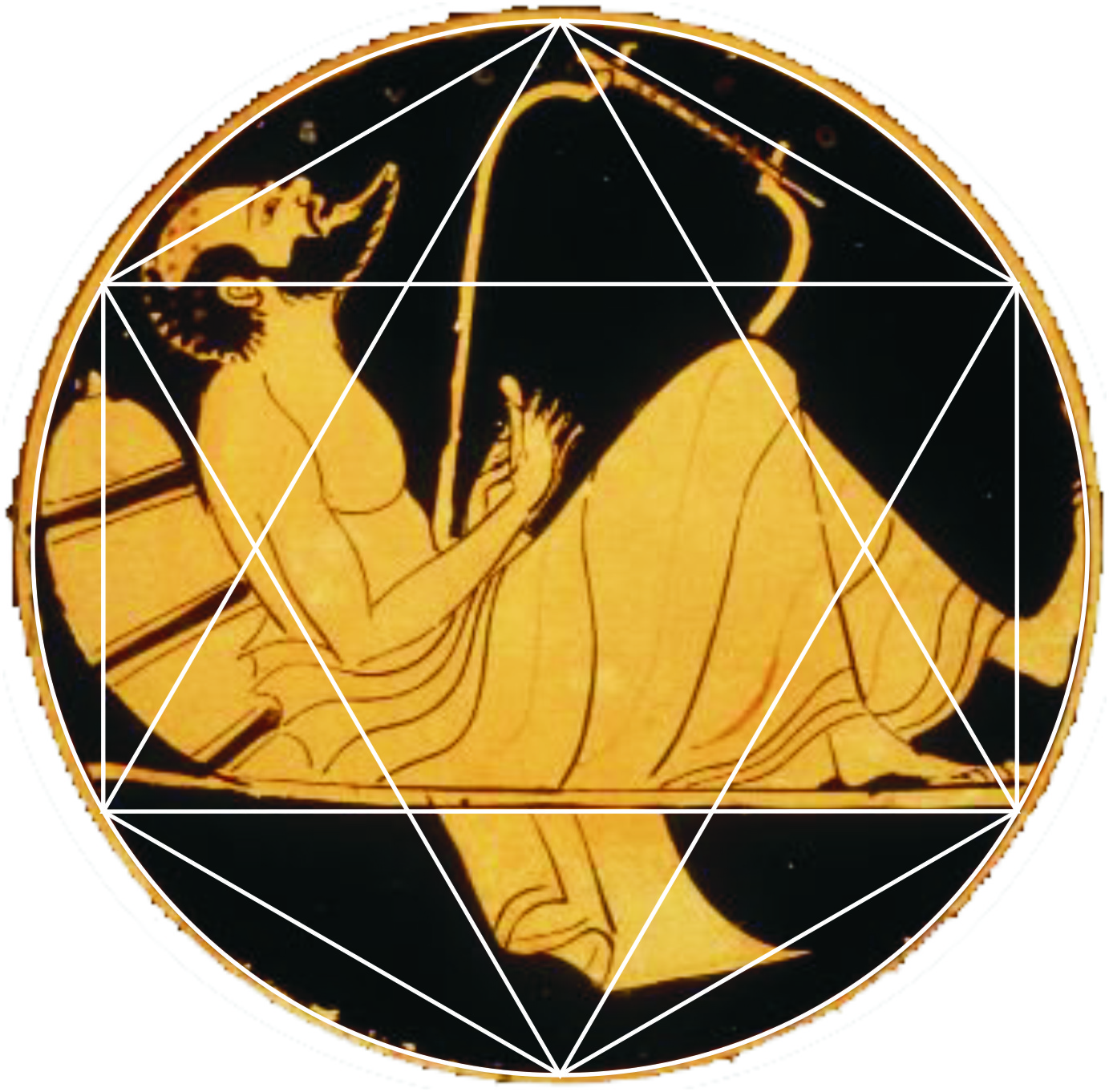 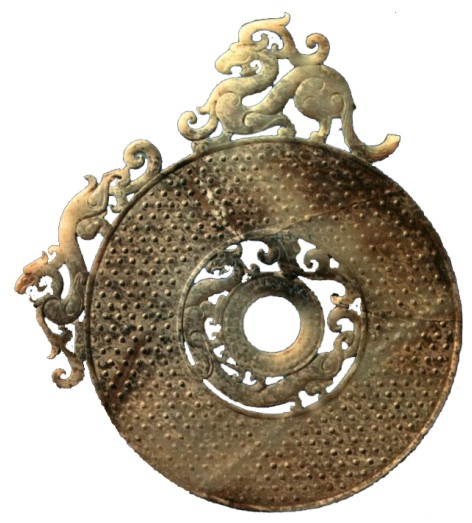 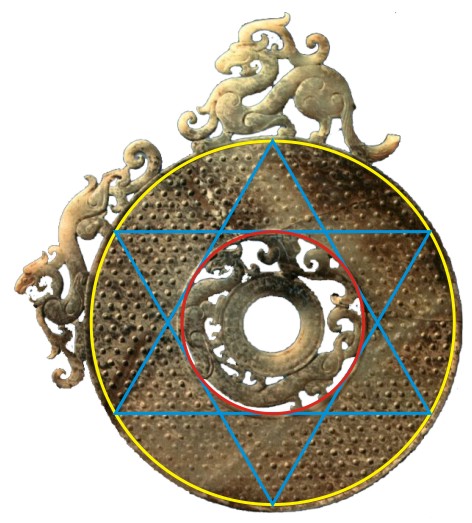 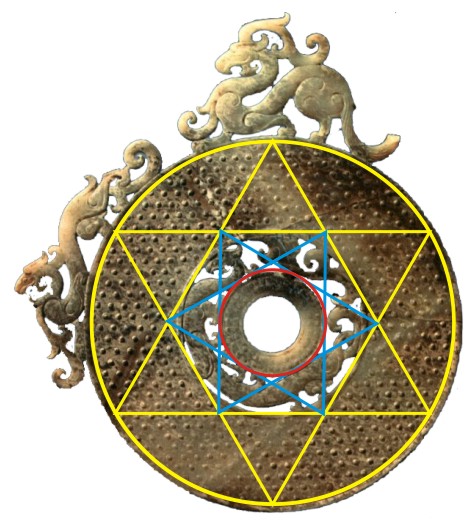 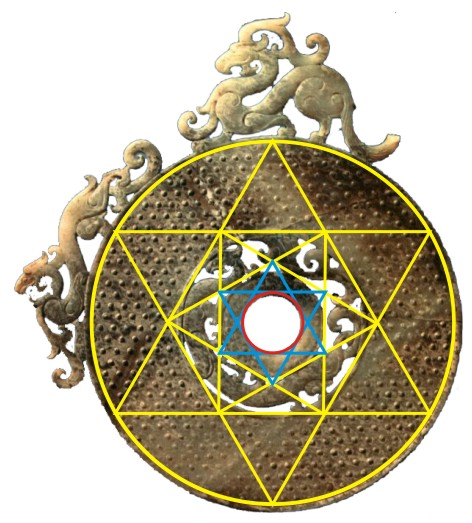 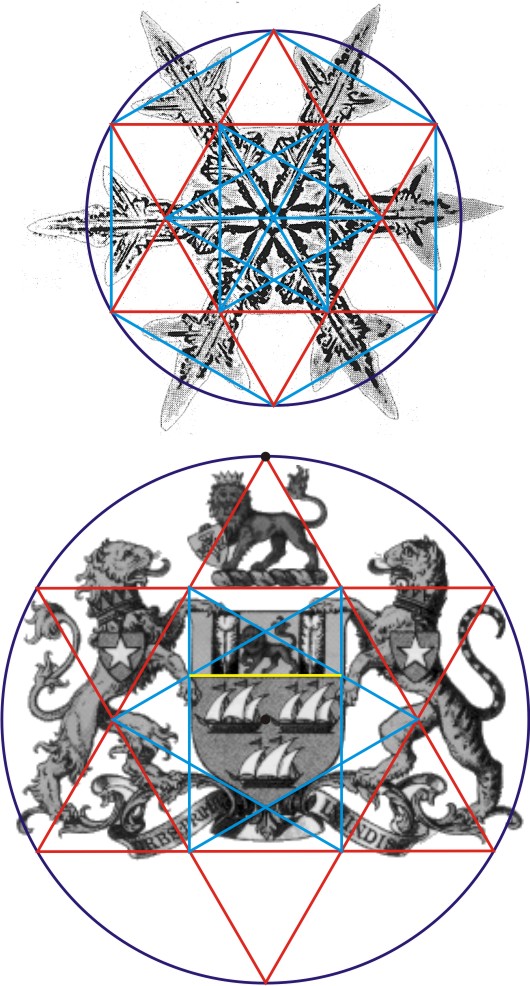 Design a beautiful snowflake …
Or design your own personal seal.
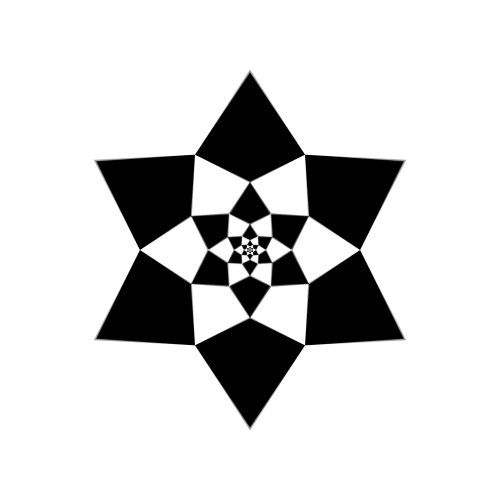 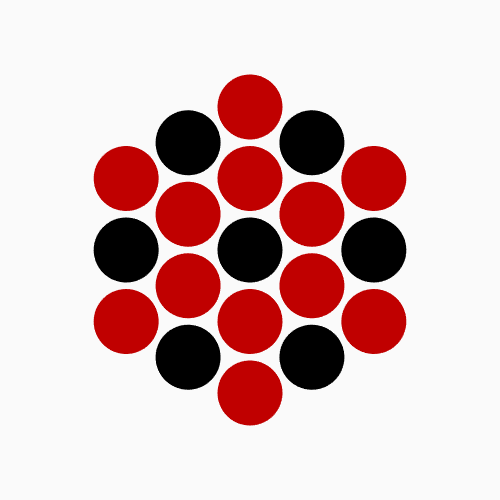 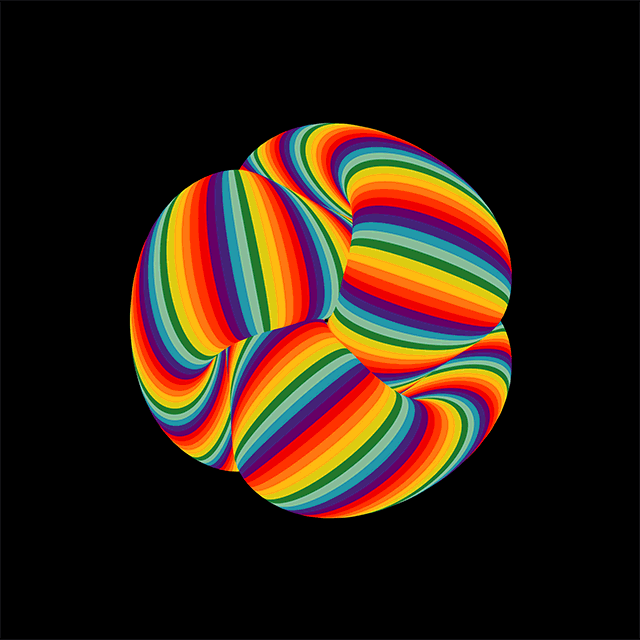 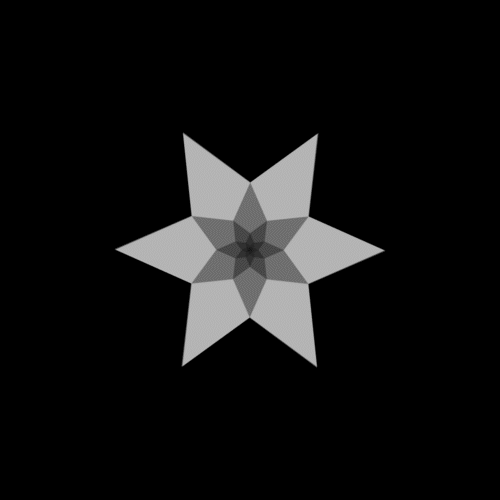 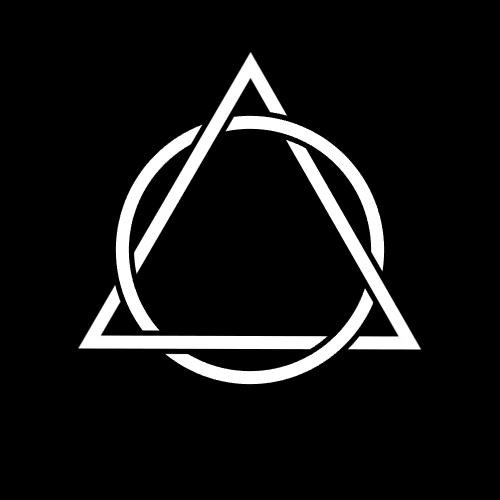 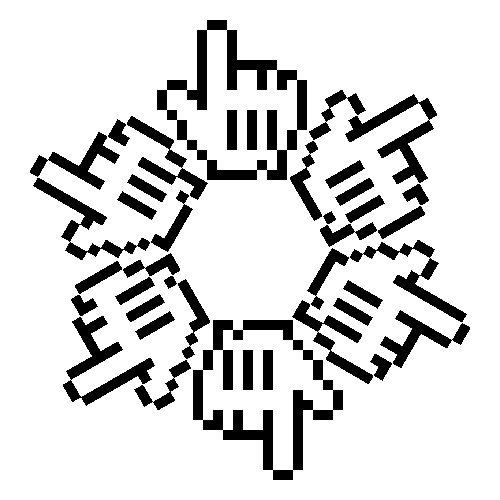 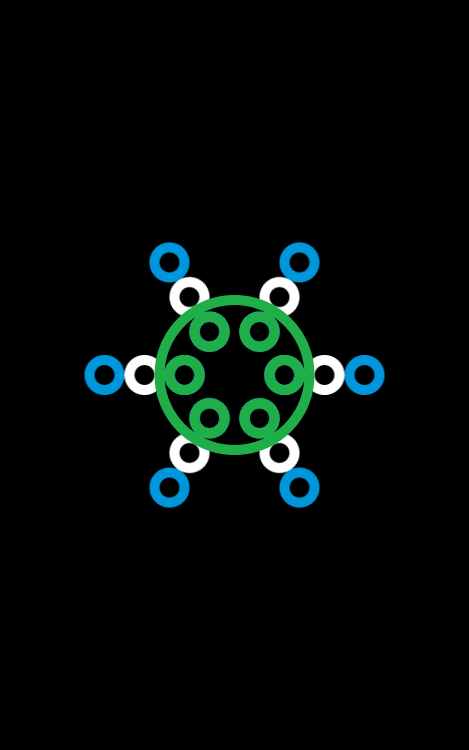 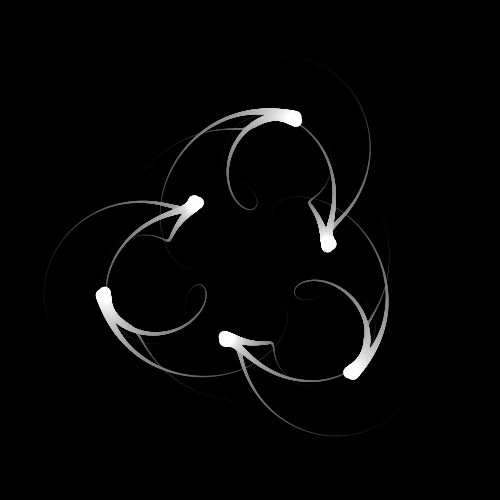 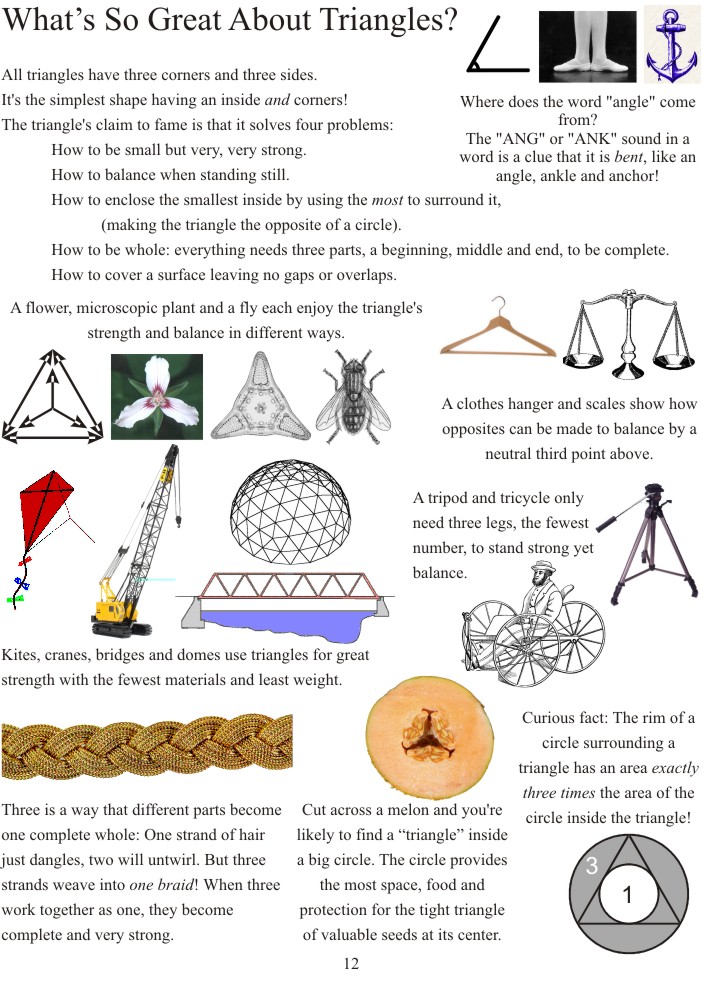 Page 28
Page 29
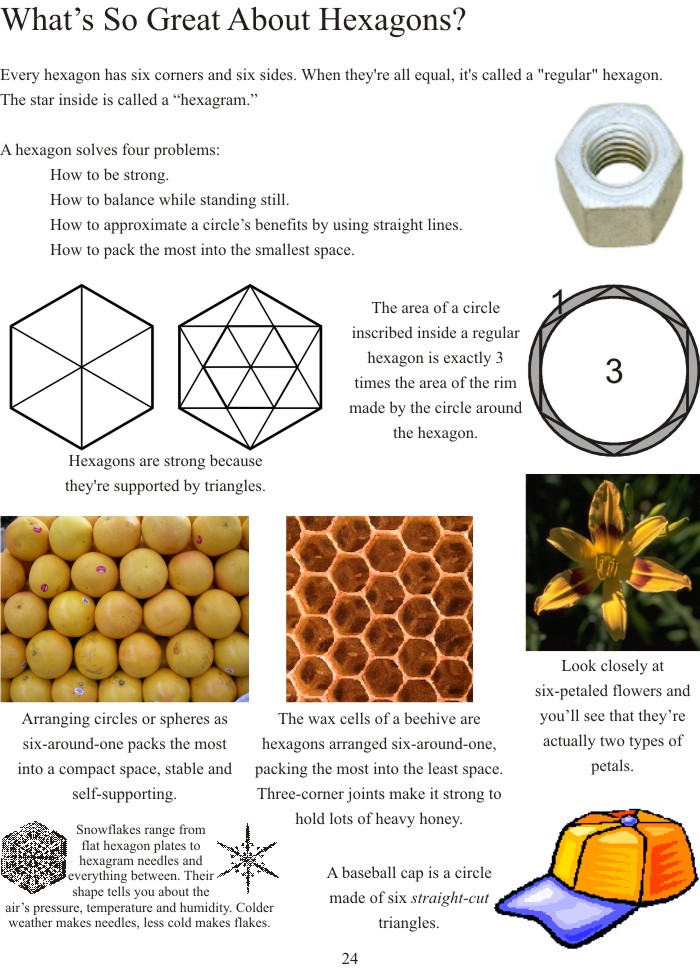 Ideas for homework?
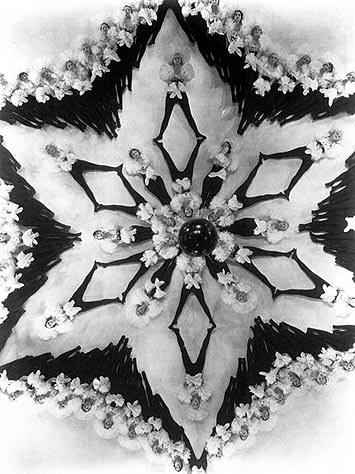 Busby Berkeley (choreographer)
Page 38
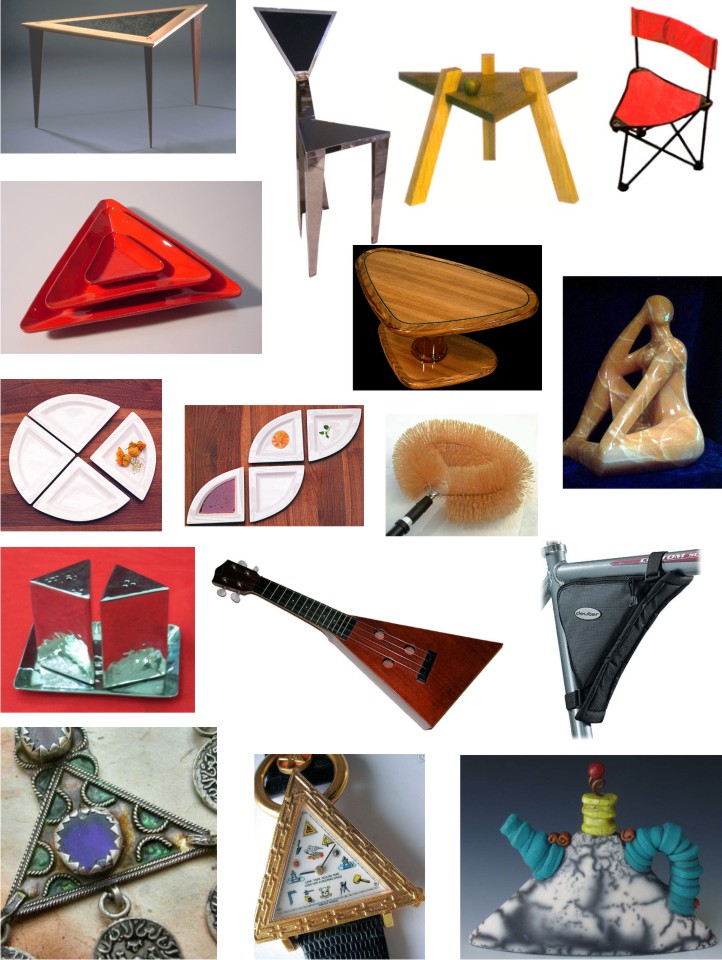 All very minimal
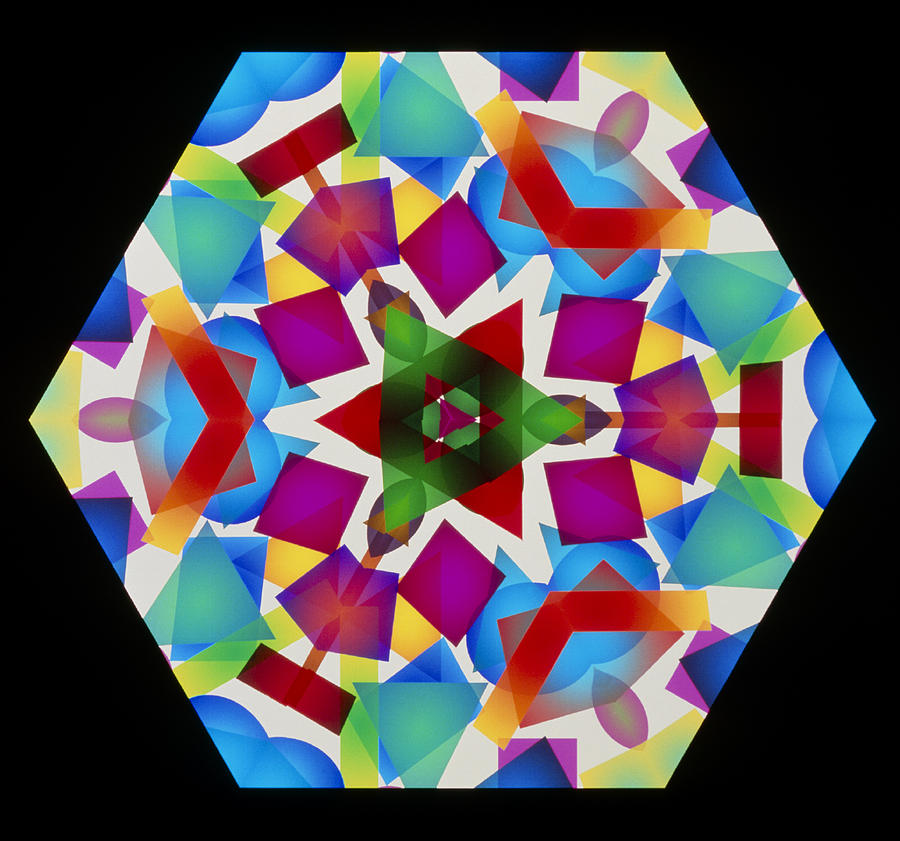 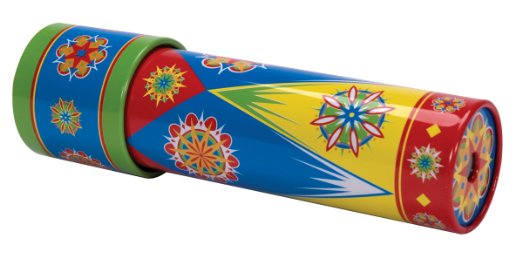 Kaleidoscope
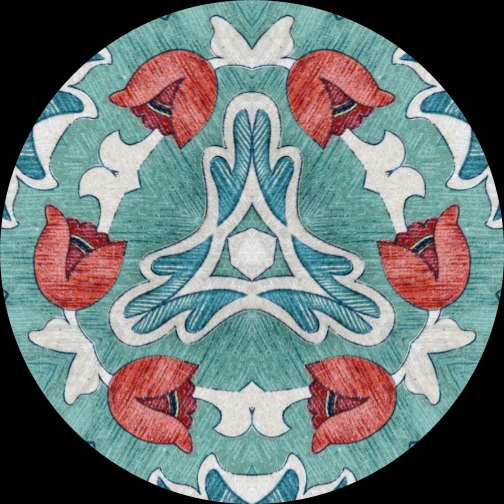 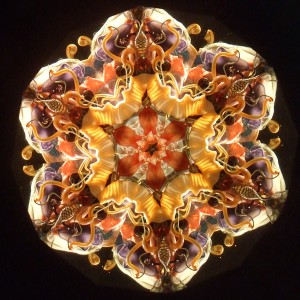 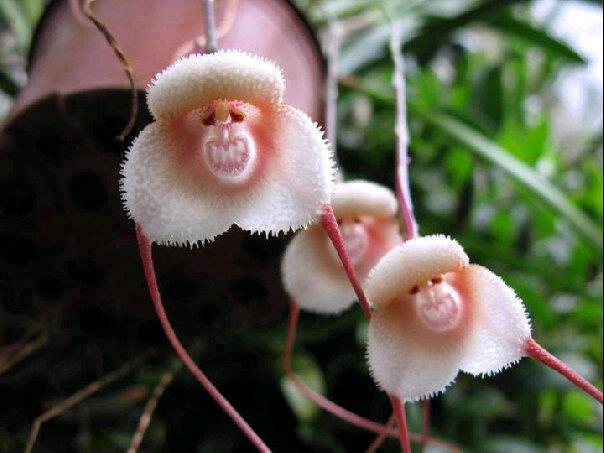 Grinning Monkey Orchids

Grow at high elevations in the forests of Columbia, Ecuador and Peru
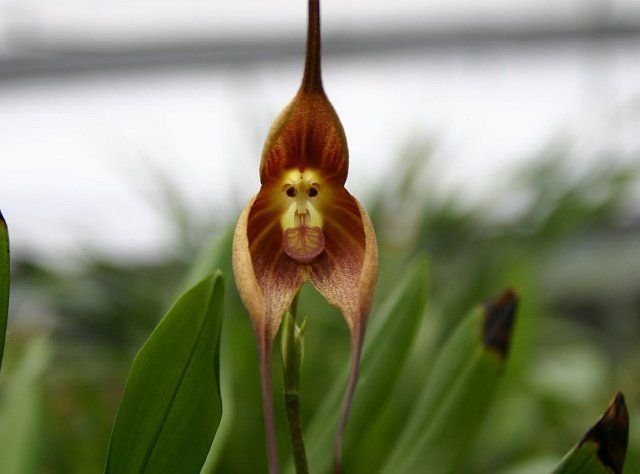